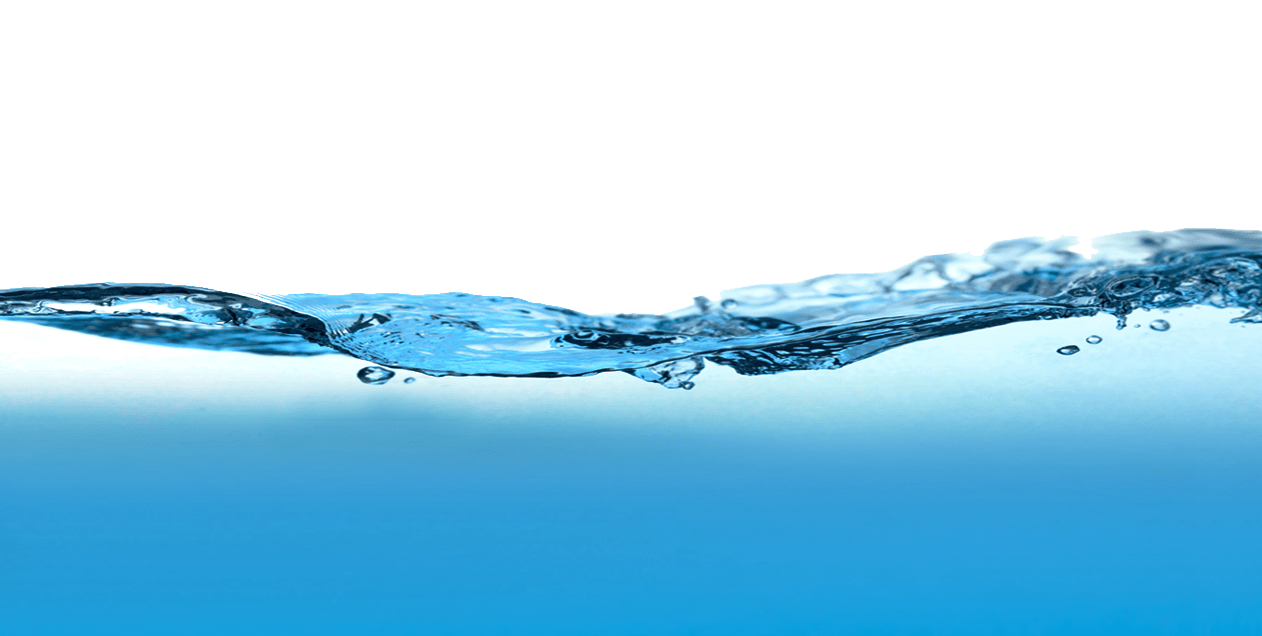 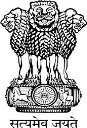 Ministry of Jal Shakti
Department of Water Resources, RD & GR
Water Information Management System (WIMS)
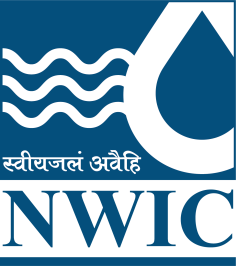 National Water Informatics Centre
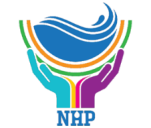 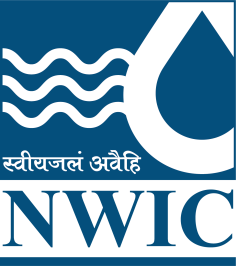 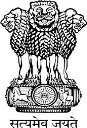 National Water Informatics Centre(NWIC)
Online WIMS Training Session
Topic : Telemetry Management in WIMS.How to create/edit telemetry station, sensor/data type mapping and sensor configuration in WIMS?
Date of Training: 24/06/2021
Venue: Online Webinar  
Organised By : NWIC,NHP, NPMU
.
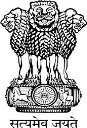 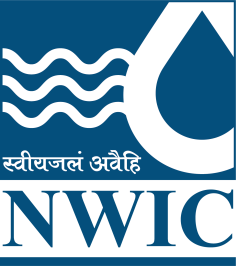 Welcome
.
Water Information Management System (WIMS)



National Water Informatics Centre(NWIC)
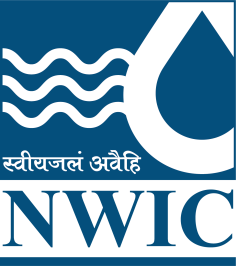 Contact Details :
Trainer Name : Meet Kumar Agarwal  
Department : National Water Informatics Centre(NWIC)Email Id :helpdesk-nwic@gov.inContact No : 9650866776
Telemetry Management in WIMS
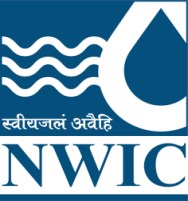 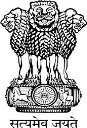 Training Topics (For Surface Water/Ground Water)
How to transmit telemetric data in WIMS
Add /Edit Telemetric Station for Surface Water and Ground Water station types
Data Type/Sensors Mapping for SW and GW station types for telemetric stations
How to configure the sensors on telemetry sites  in WIMS ?
      In Sensor Hub Configuration (SW /GW  i) Create Data Logger Configuration  ii) Add Sensor Configuration  iii) Edit Sensor Configuration
How to delete the sensors from data logger id in WIMS?
How to monitor, view , verify  & download telemetric data by using  data view or data view management in WIMS?
Questions and Answers with Feedback
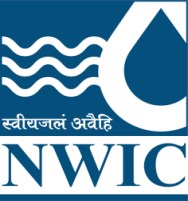 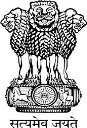 Login into WIMS (Water Information Management System)Enter Login, Password  & Captcha details based on the User Agency. Click on Login button
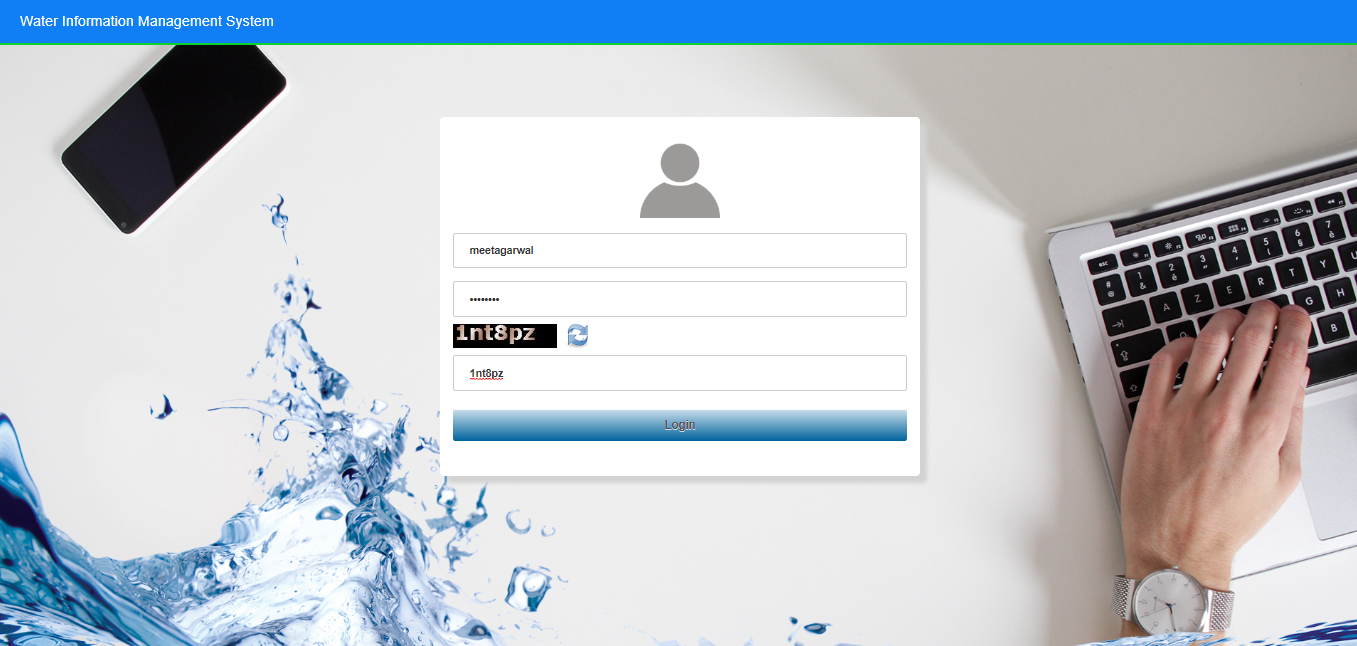 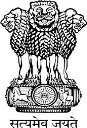 Home page of WIMS will be displayed on screen after login into WIMS application. User once done with the work can logout the session using the Logout Icon on the right top corner. Home Icon is to navigate back to the main page from sub modules page
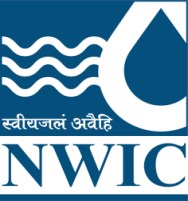 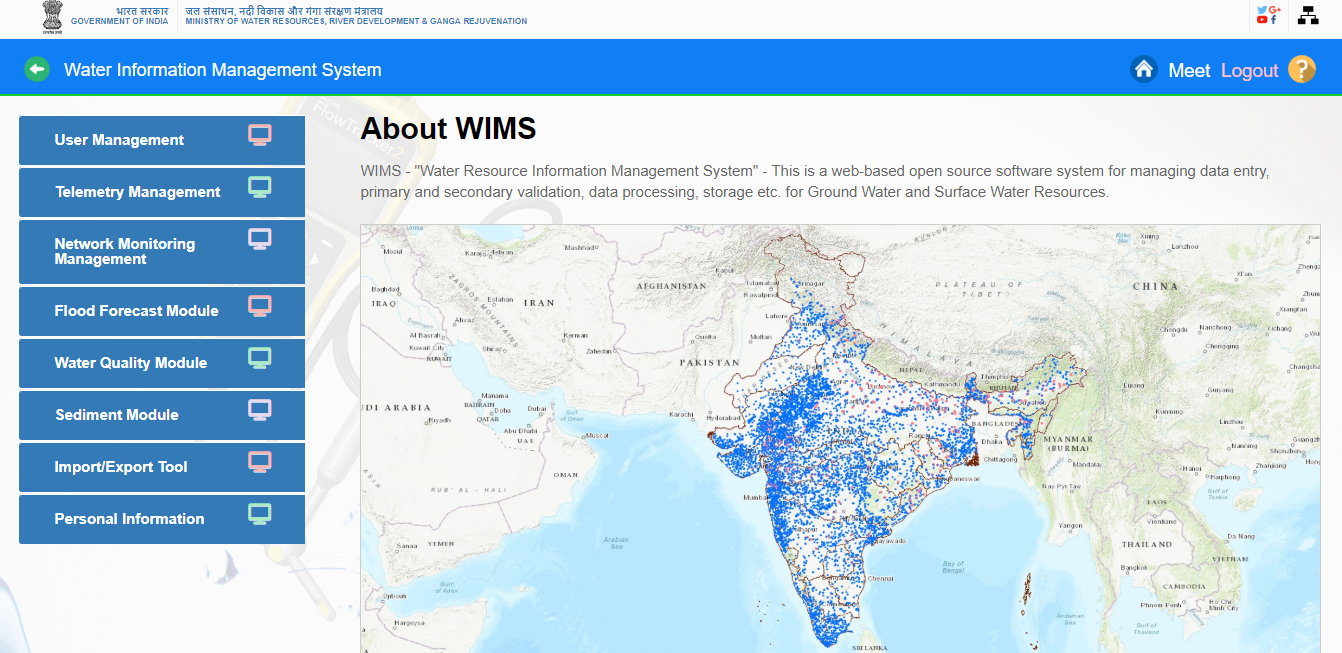 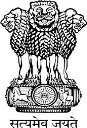 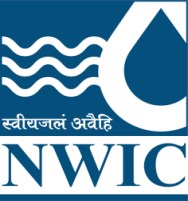 TELEMETRY MANAGEMENT IN WIMS
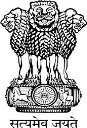 Telemetry Management for Surface Water and Ground Water Station Types in WIMS
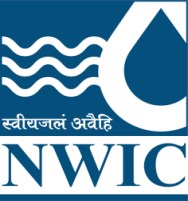 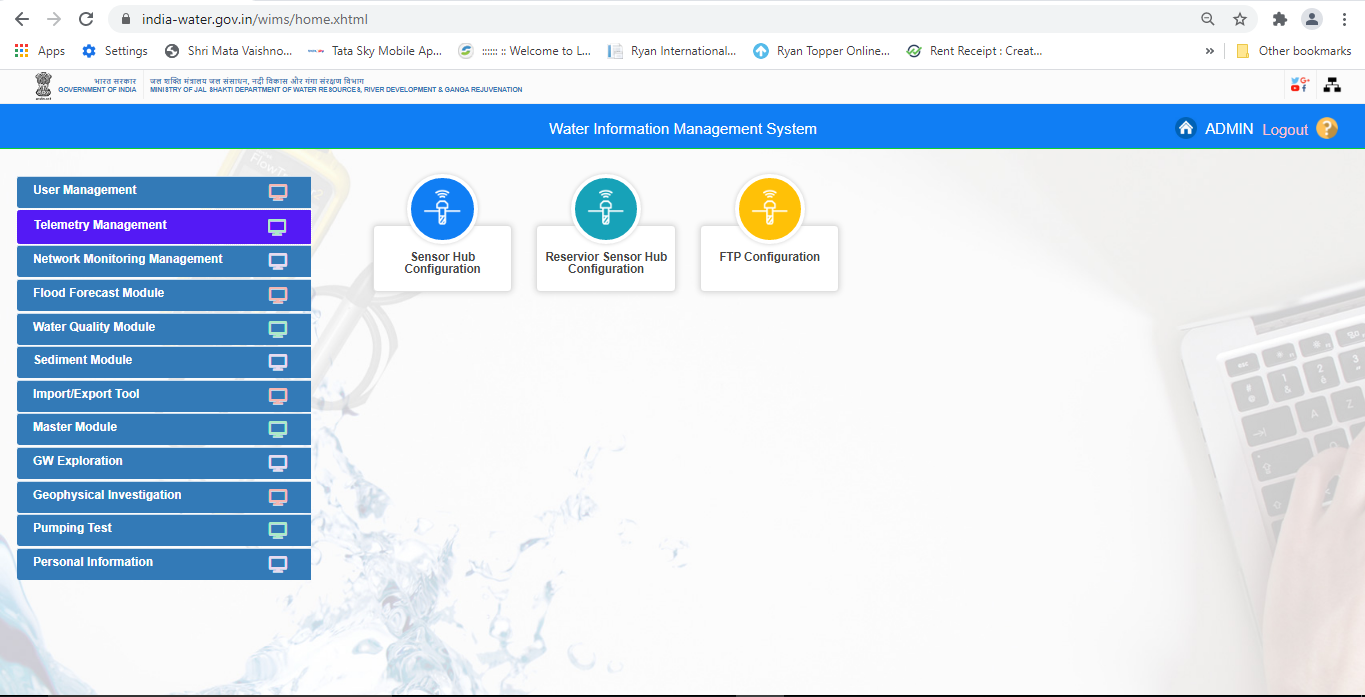 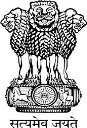 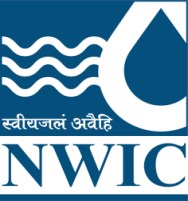 Telemetry Management (INSAT/GPRS) for both Surface Water and Ground Water in WIMS
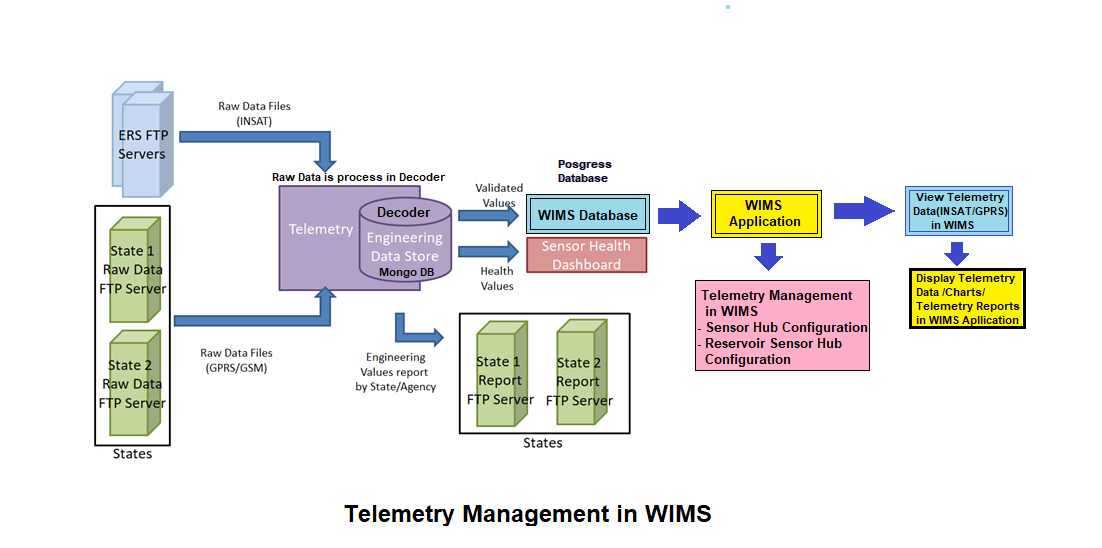 Add/Edit Telemetric Station (Surface Water /Ground Water Station Types) in WIMS
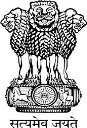 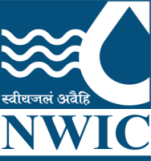 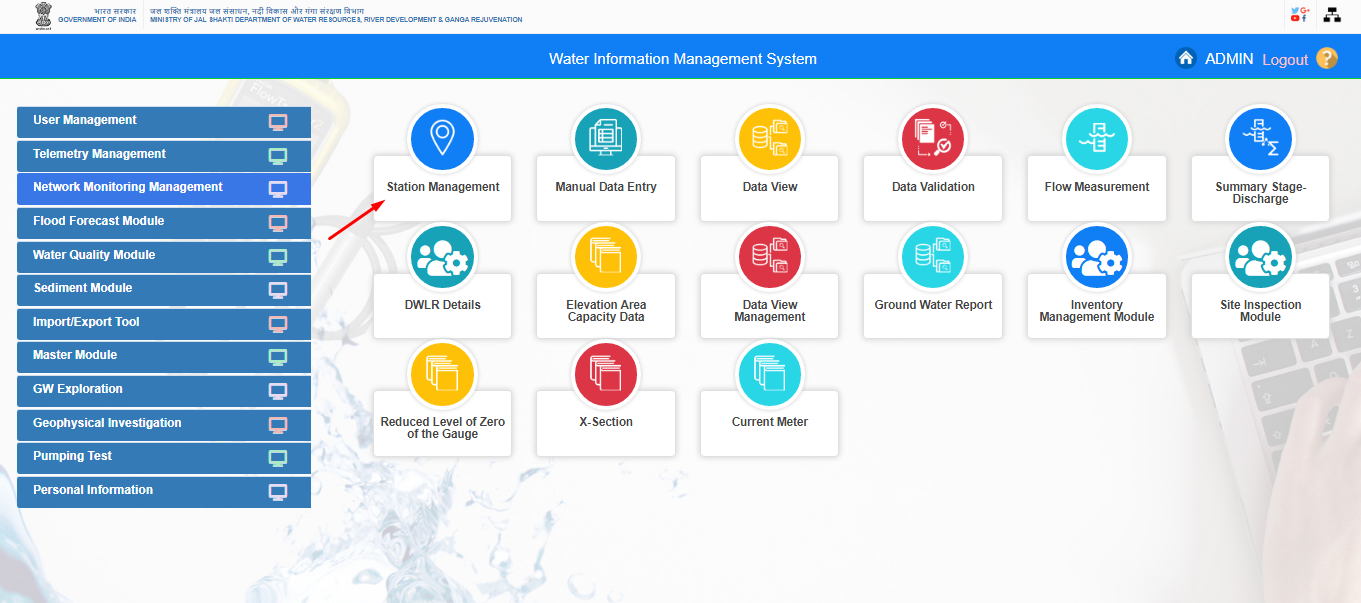 Add/ Edit Telemetric Station in WIMSFor Ground Water Station Type
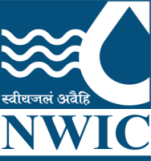 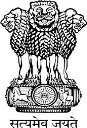 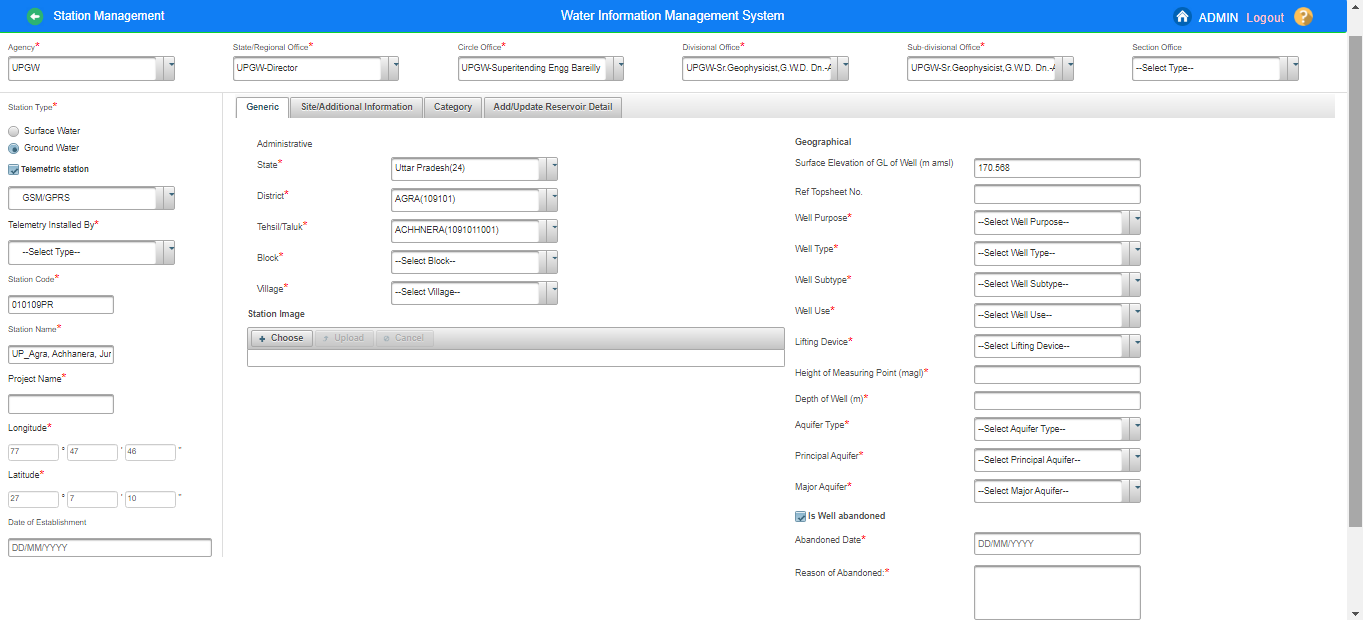 Add/ Edit Telemetric Station in WIMSFor Ground Water
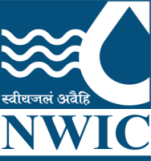 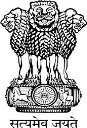 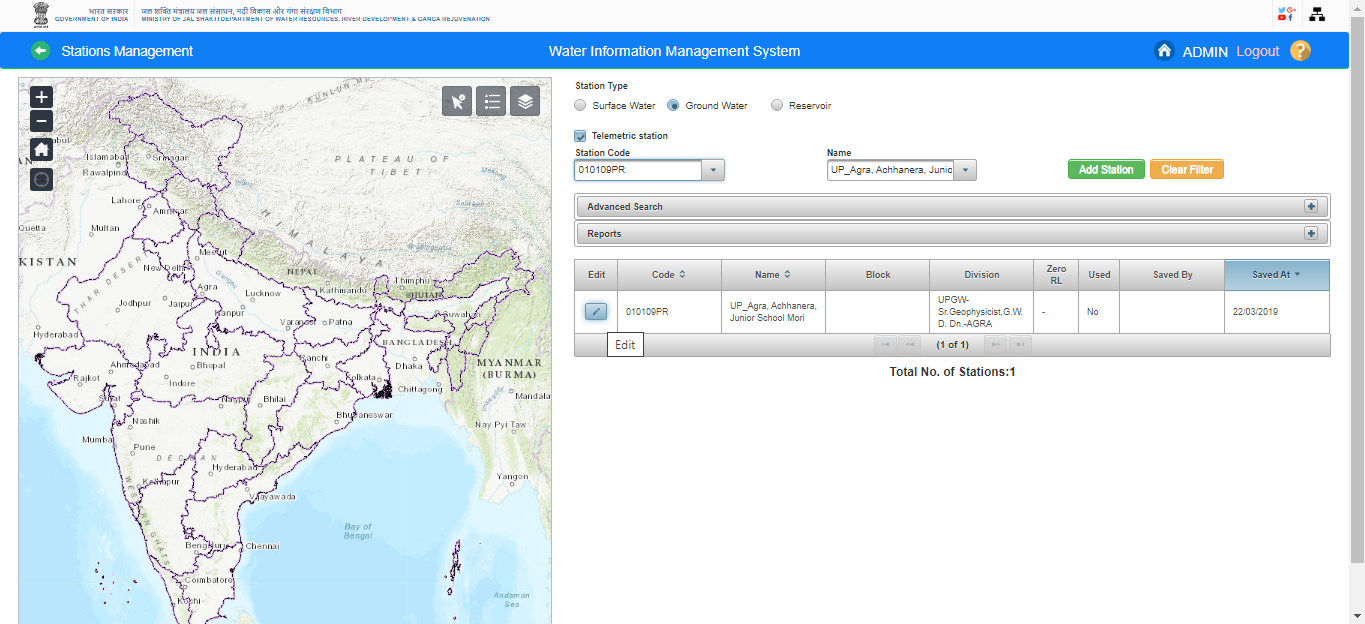 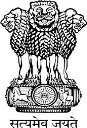 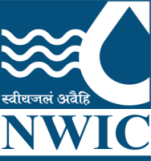 Sensor Mapping for Ground Water telemetric stations(DWLR) in WIMS
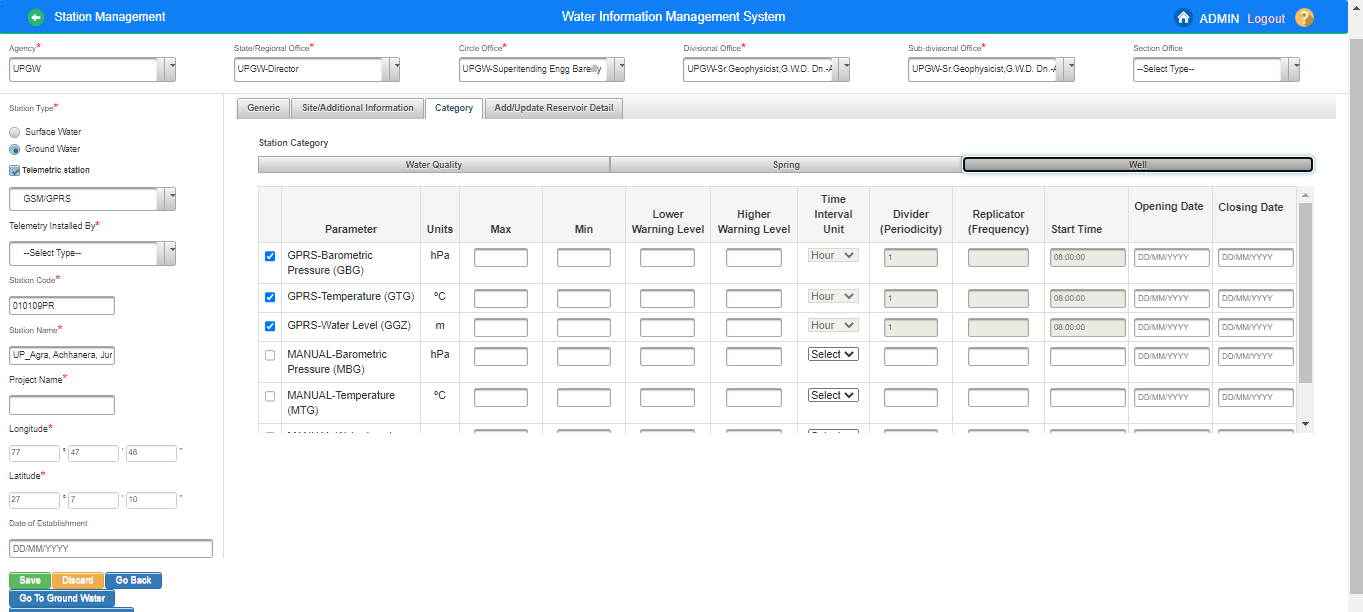 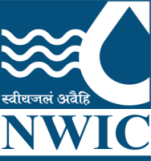 Add/Edit Telemetric Station in WIMS
For Surface Water Station Type
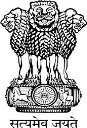 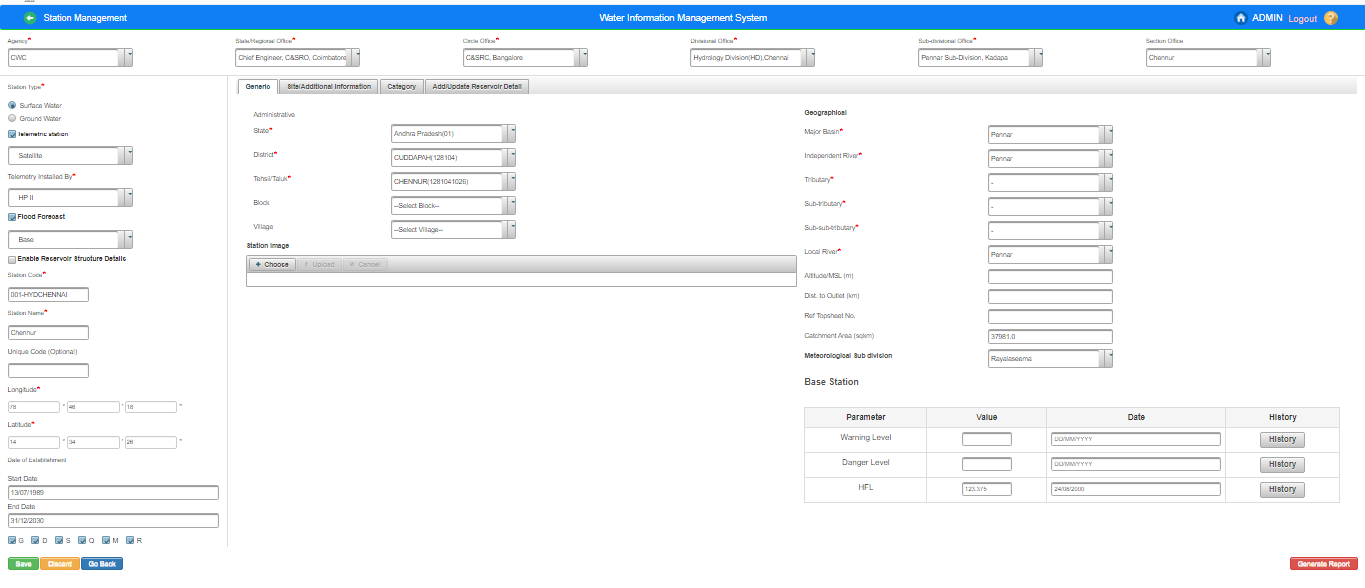 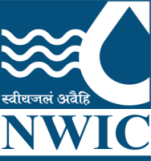 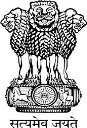 Sensors/ Data Type Mapping for Surface Water Telemetric Stations
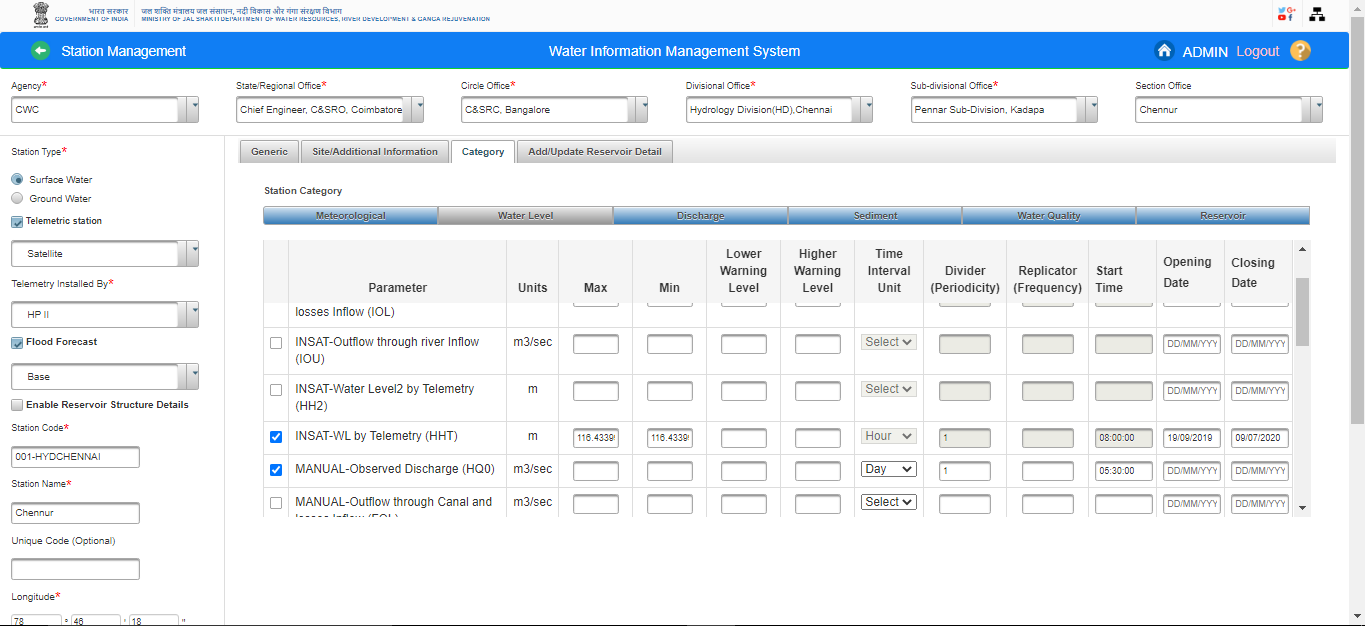 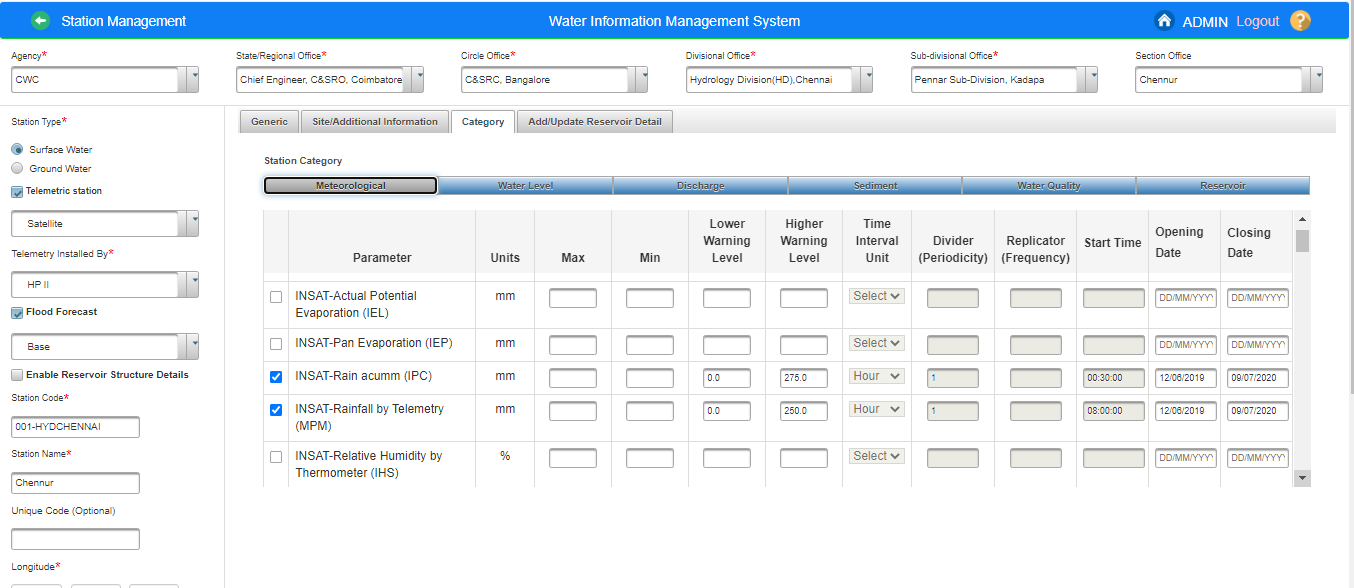 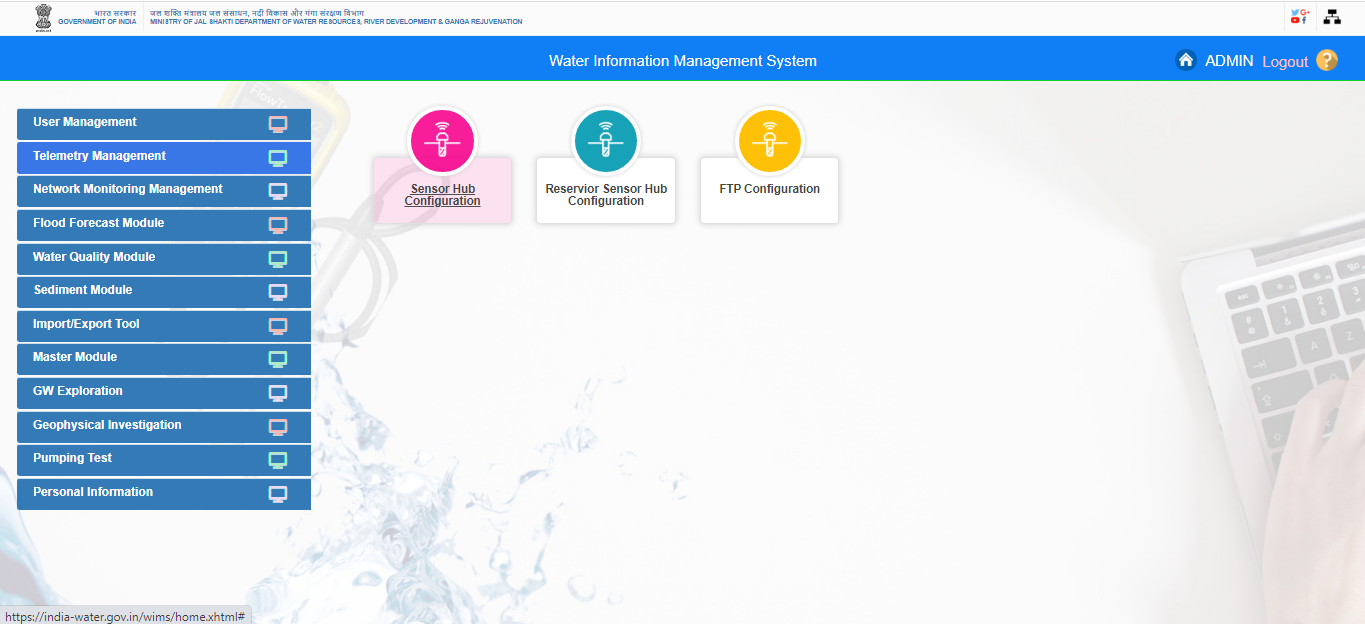 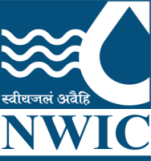 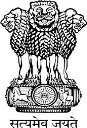 FTP Configuration for Ground Water Agencies
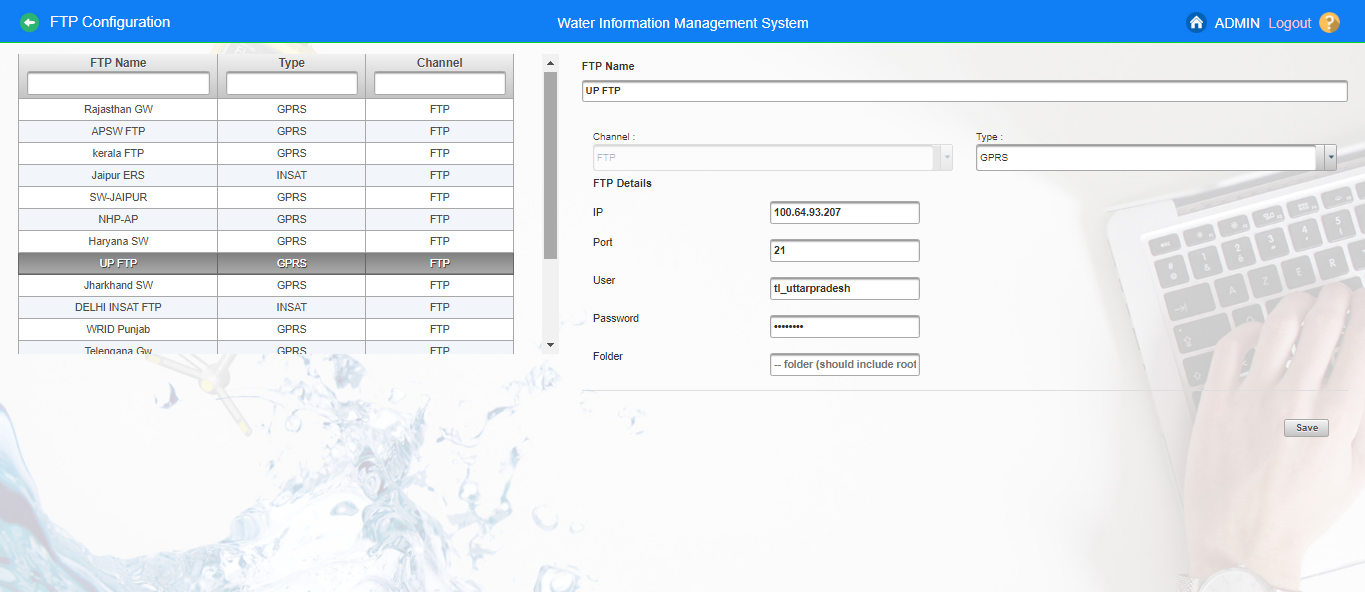 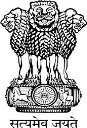 FTP Configuration for Surface Water Agencies
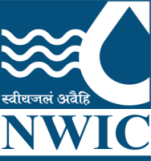 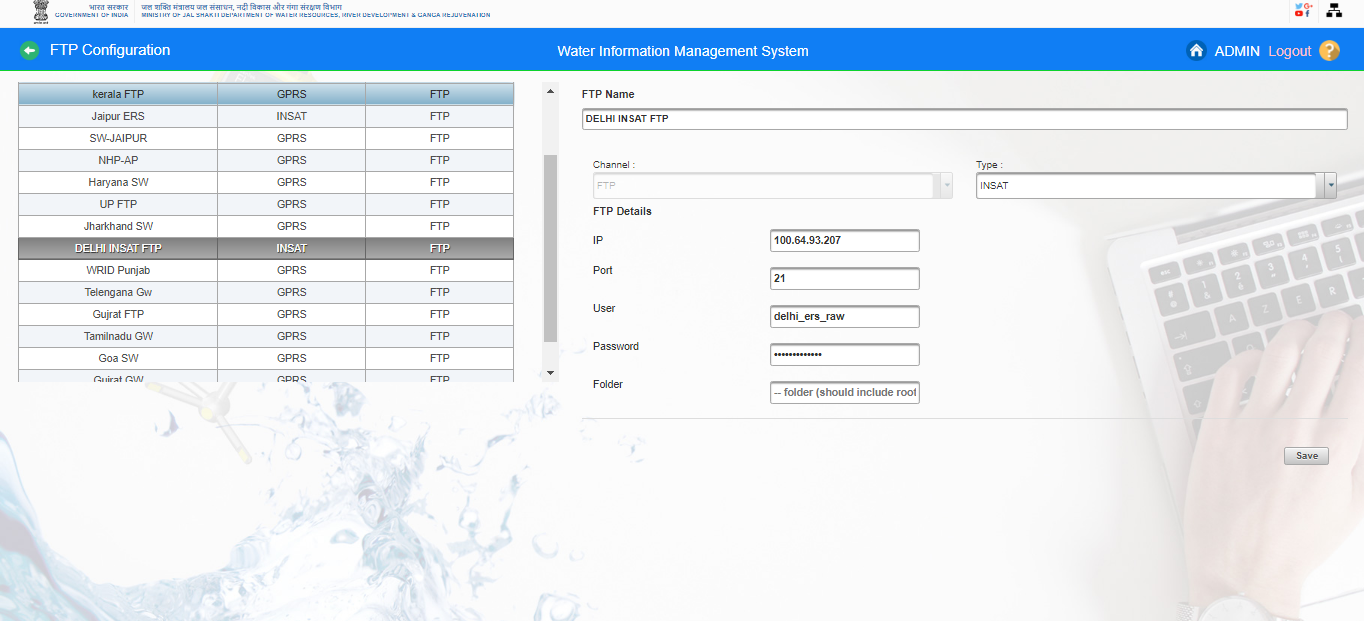 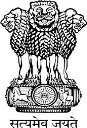 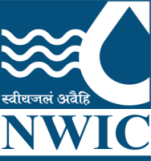 How to configure the sensors on telemetry sites  in WIMS ?  i) Create Data Logger Configuration  ii) Add Sensor Configuration  iii) Edit Sensor ConfigurationIn  Sensor Hub Configuration (Surface Water / Ground Water Station Types)
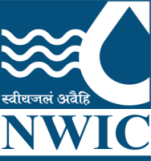 Sensor Hub Configuration for Ground Water & Surface Water Station Types-
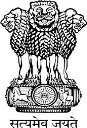 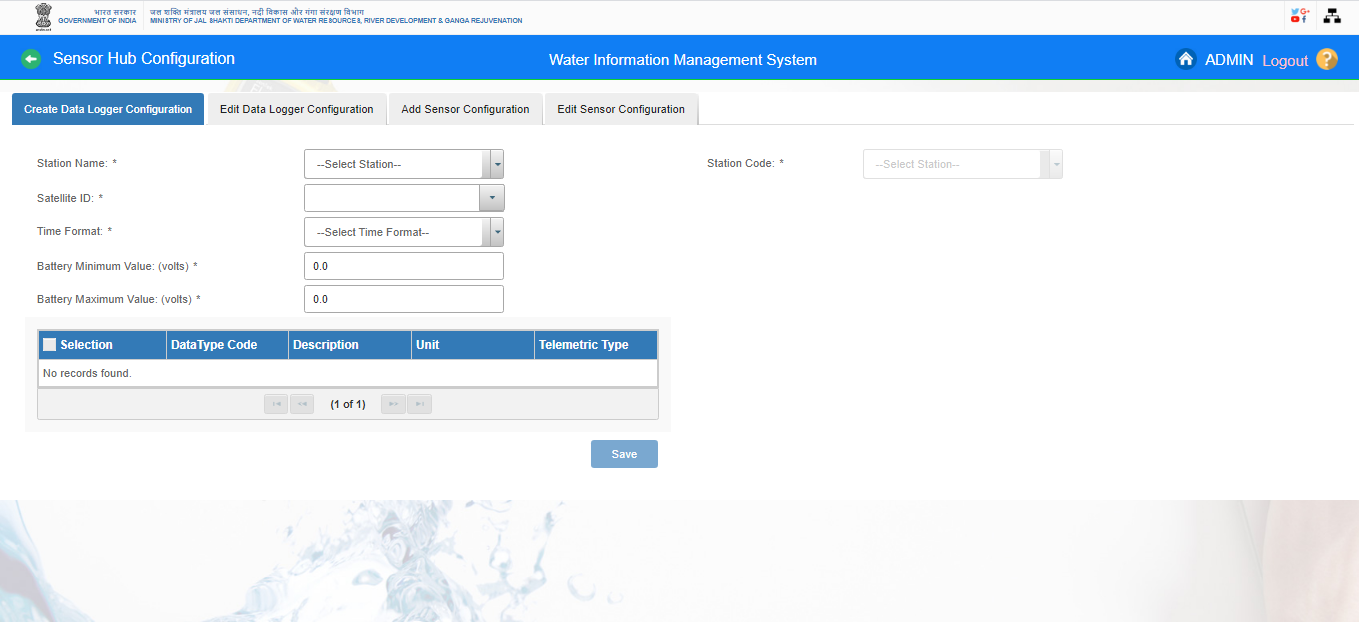 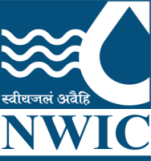 Create Data Logger Id for GW DWLR Stations
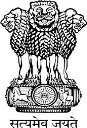 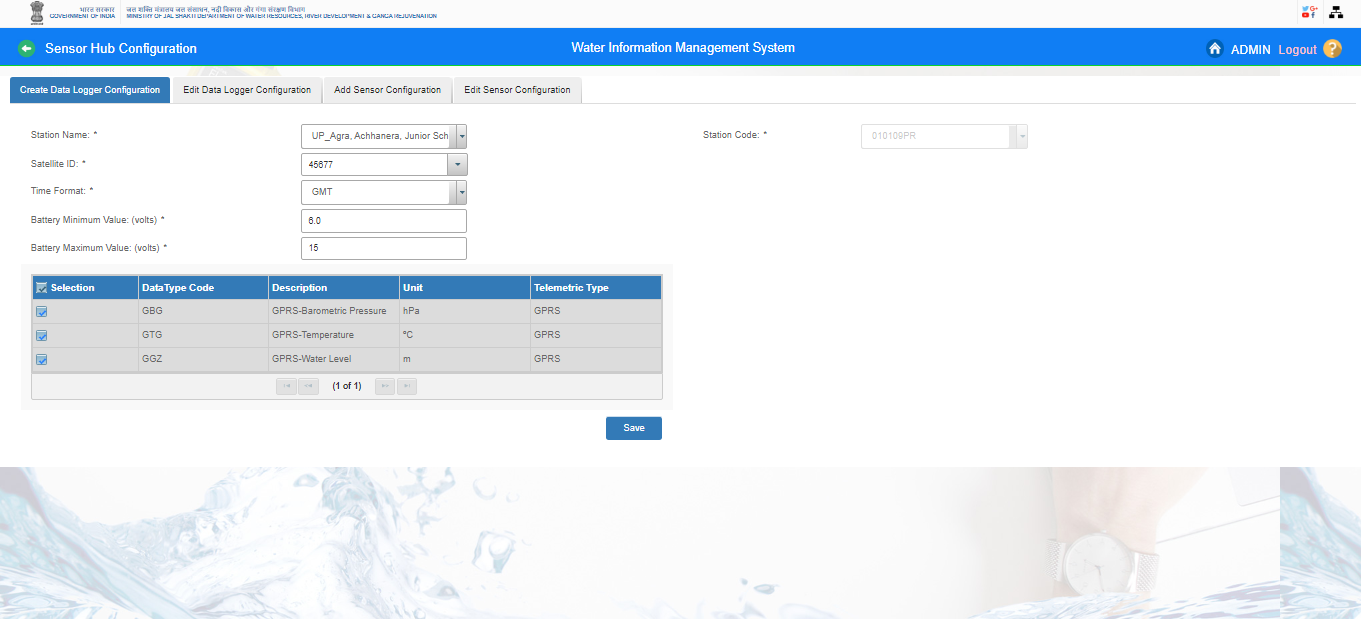 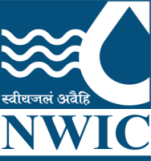 Create Data Logger Id for GW DWLR Stations
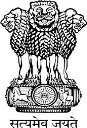 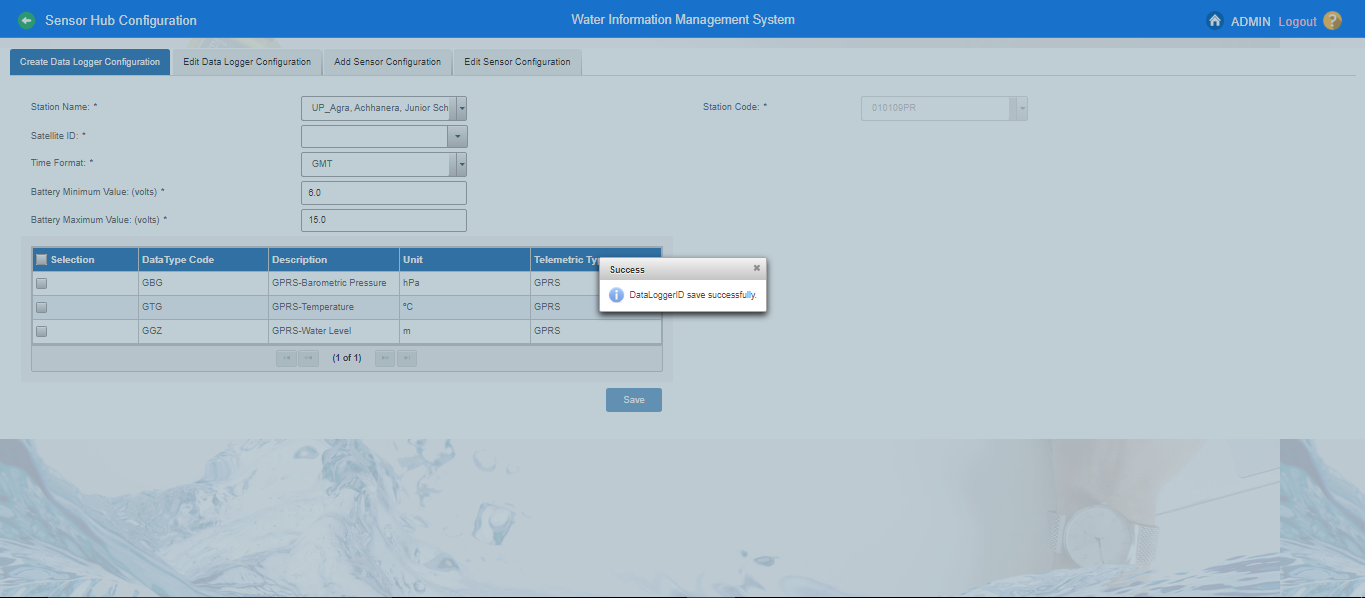 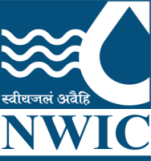 Edit Data Logger Id for GW DLWR Stations
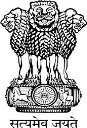 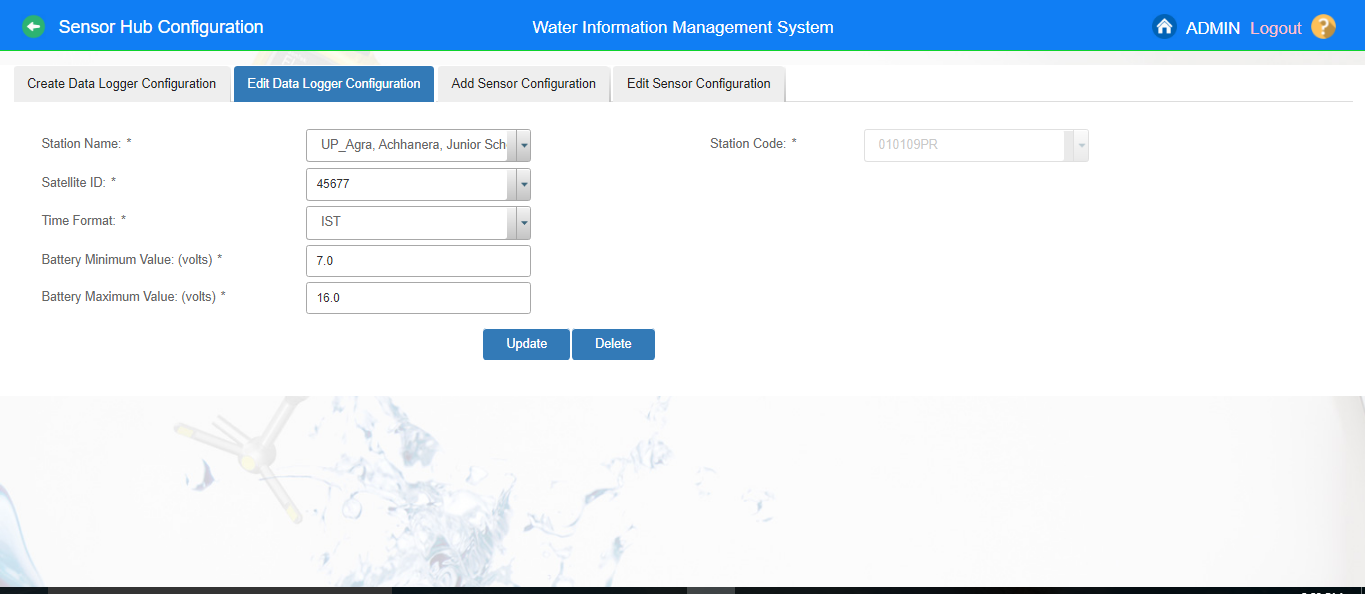 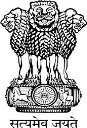 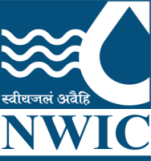 Add Sensor’s Configuration on GW DWLR telemetric Stations
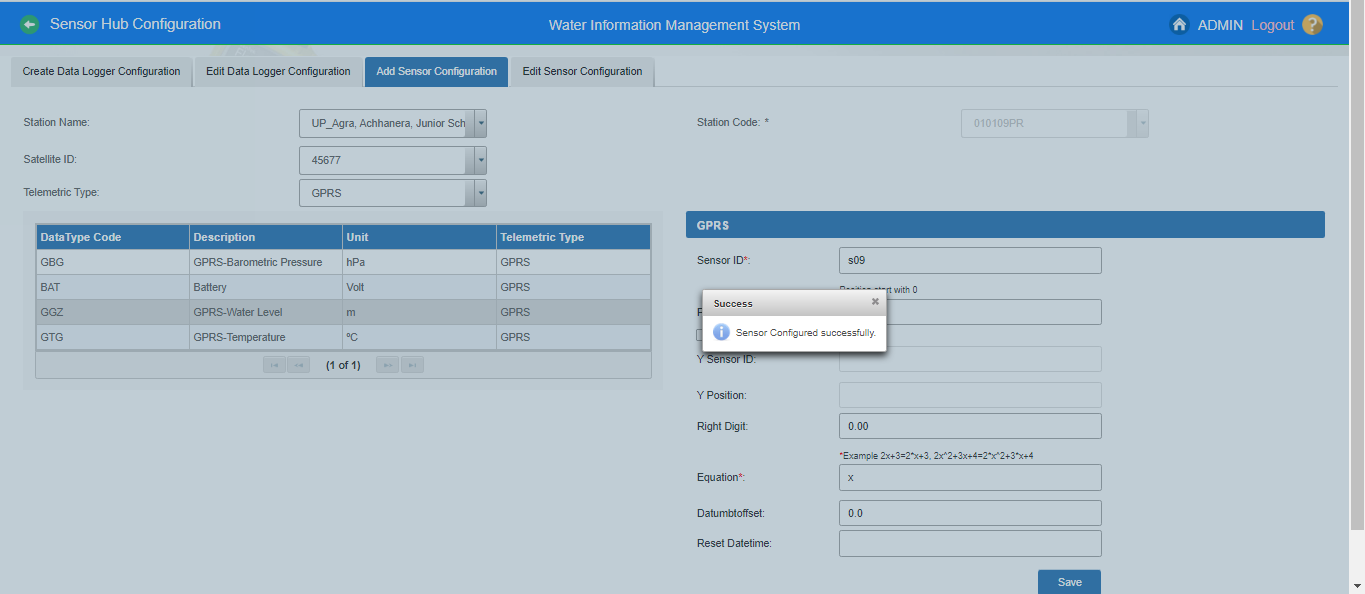 Edit Sensor’s Configuration on GW DWLR telemetric Stations
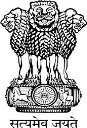 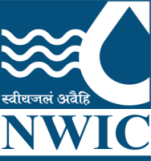 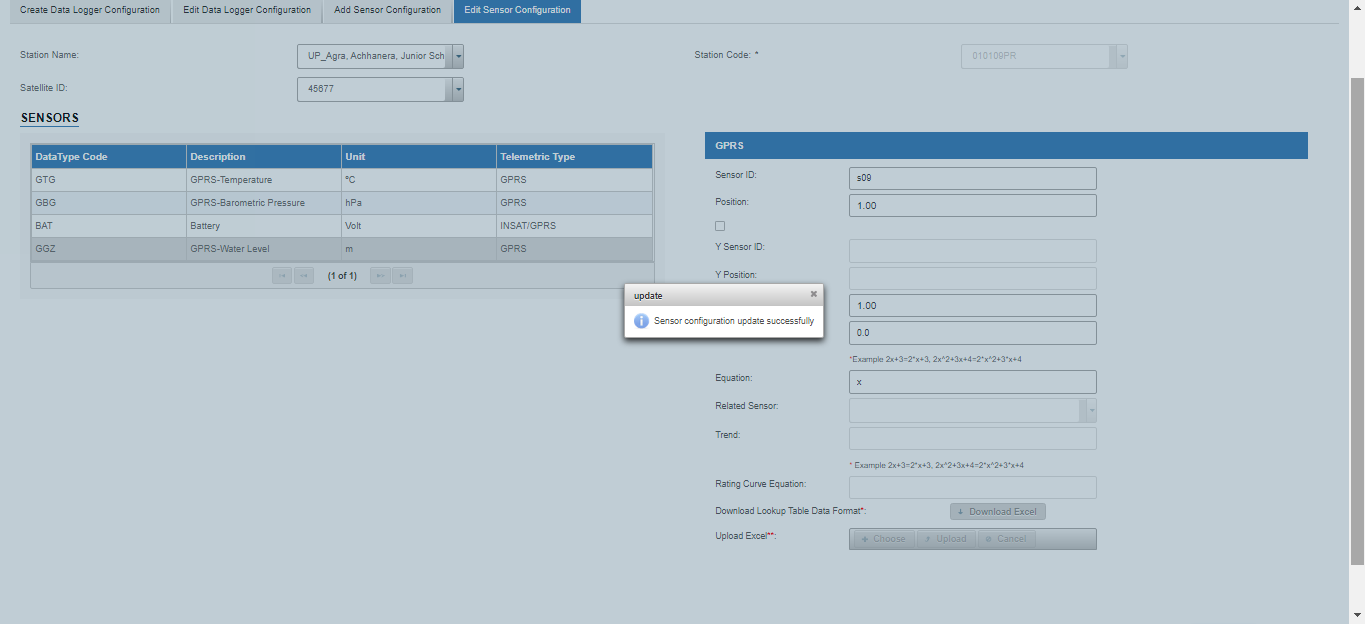 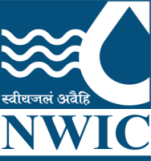 Create Data Logger Configuration for Surface Water Telemetric Station
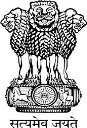 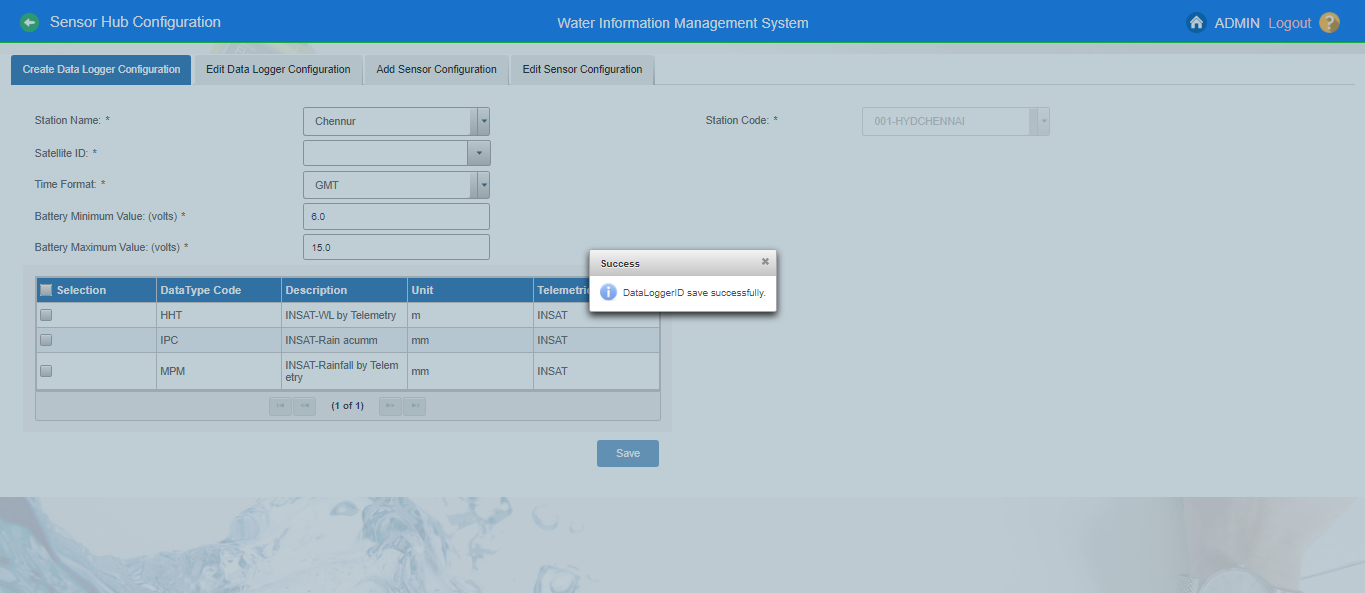 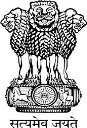 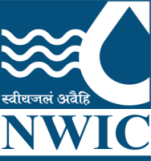 Edit Data Logger ID Configuration for Surface Water Telemetric Station
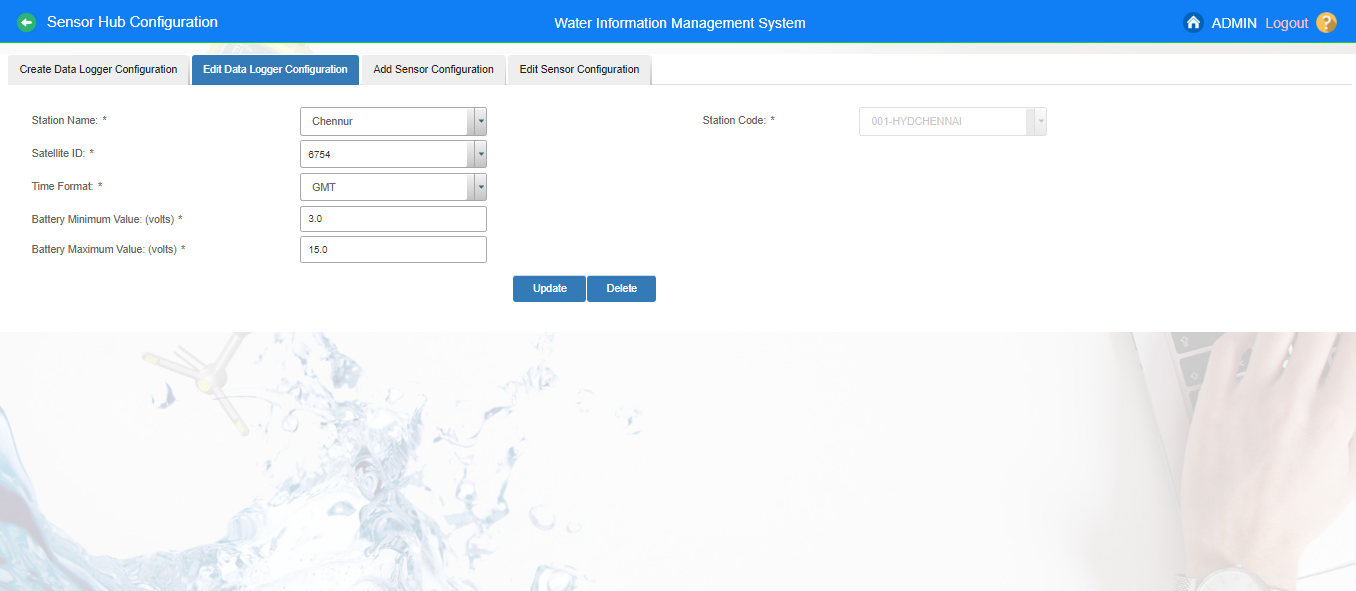 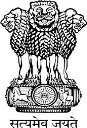 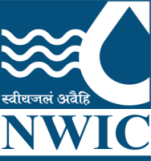 Add Sensor Configuration(Ex. HHT) for Surface Water Telemetric Station
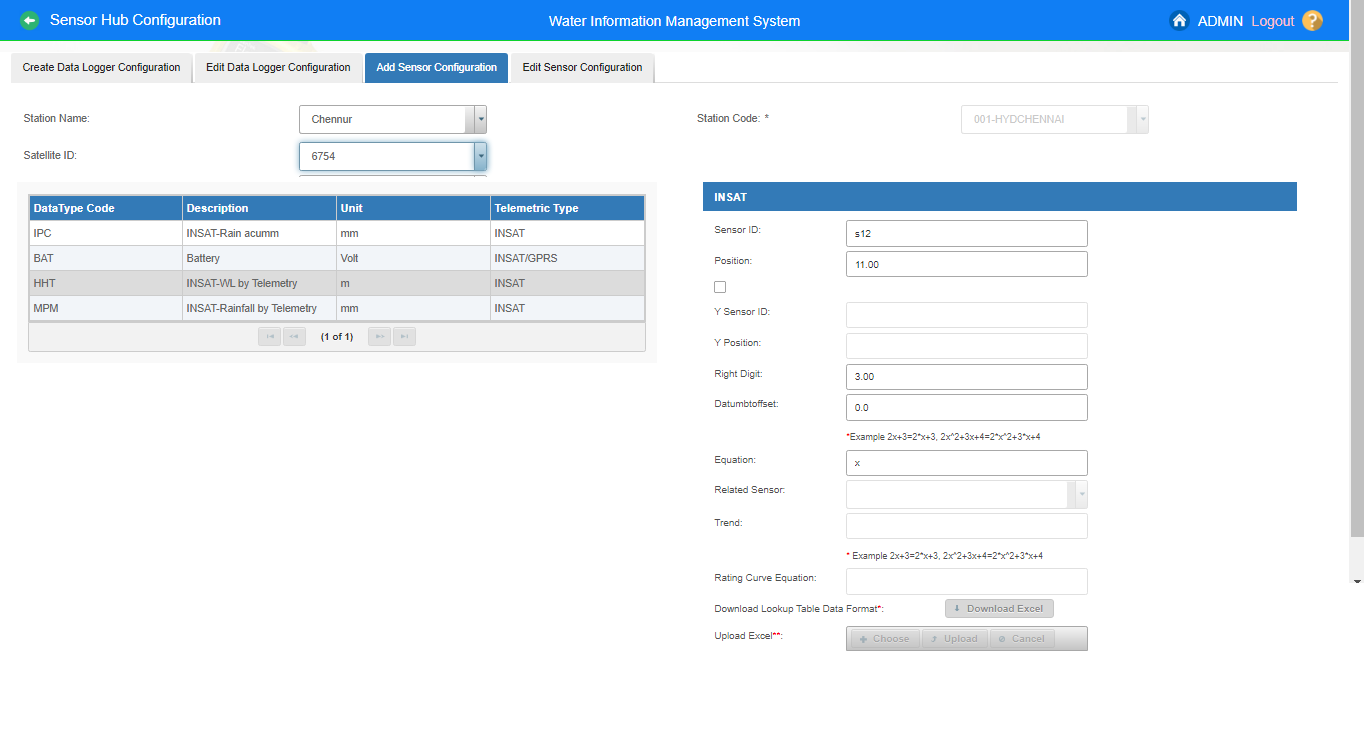 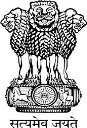 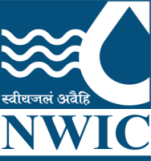 Add Sensor Configuration(Ex. HHT) for Surface Water Telemetric Station
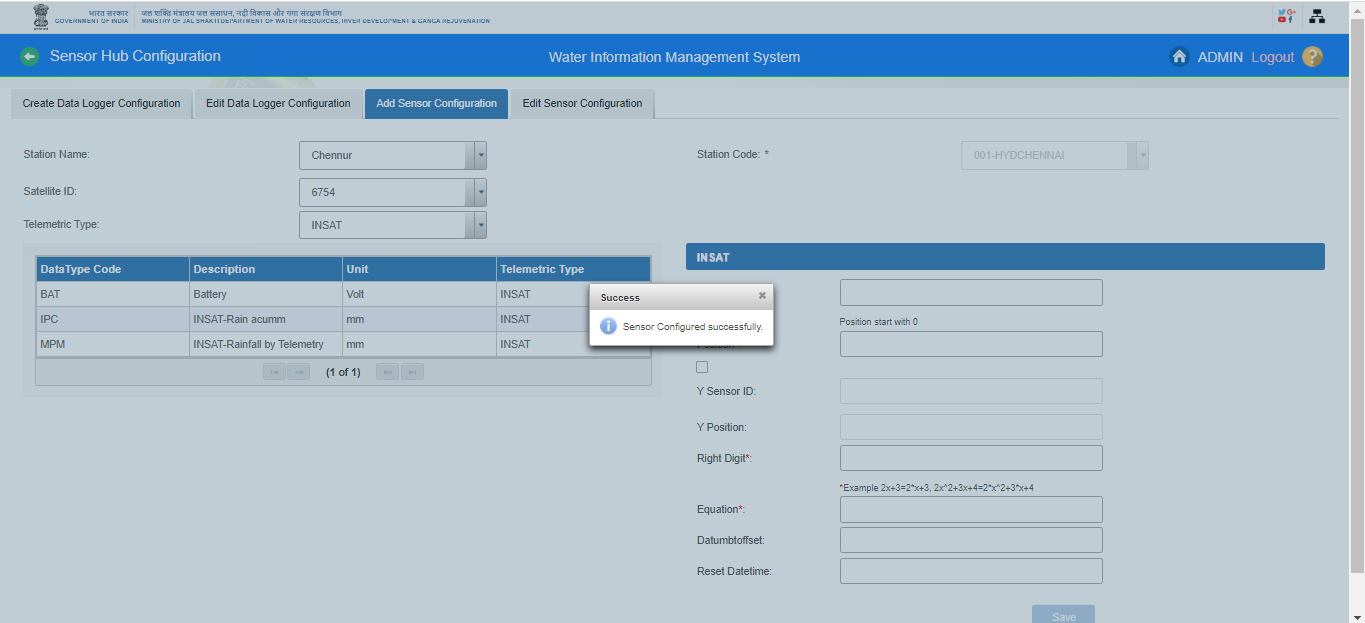 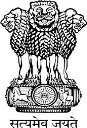 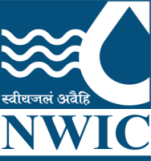 Edit Sensor Configuration for Surface Water Telemetric  Stations
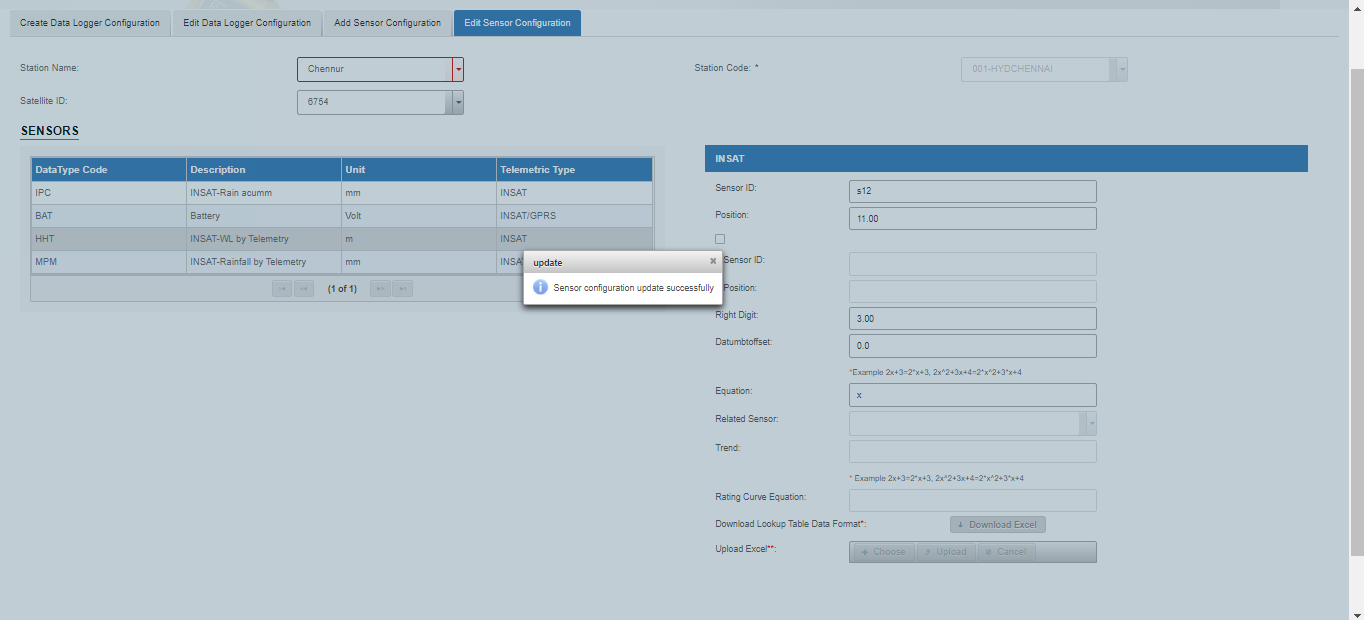 How to delete or remove the sensors from  telemetric stations in WIMS? - Ground Water Station Type
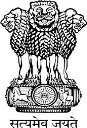 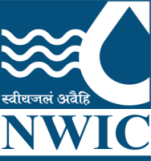 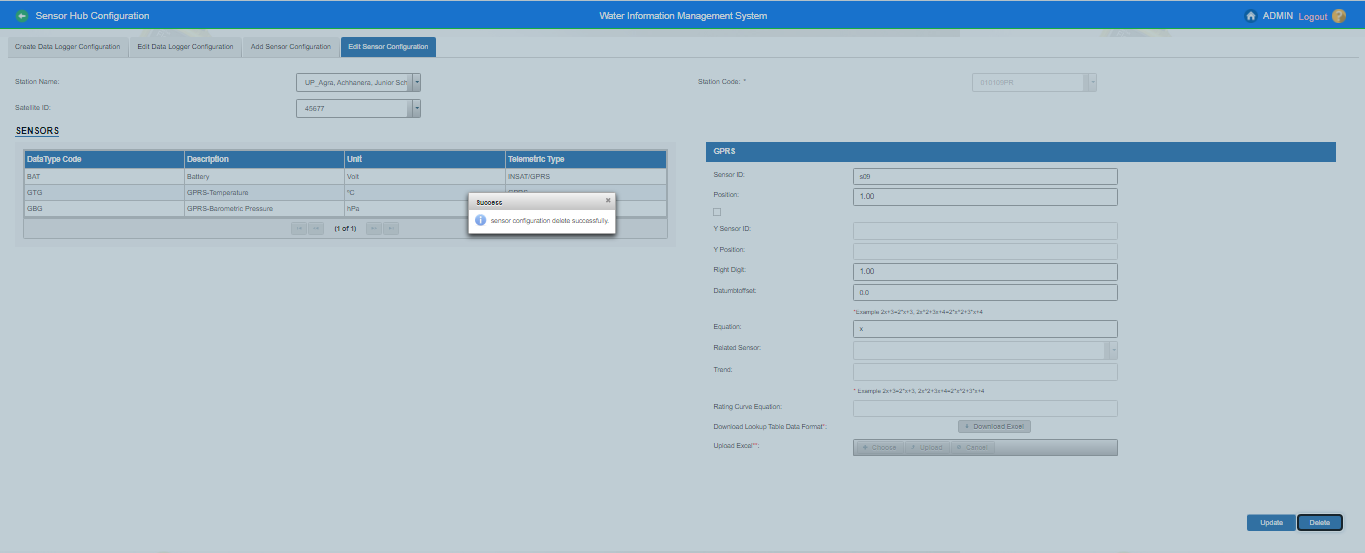 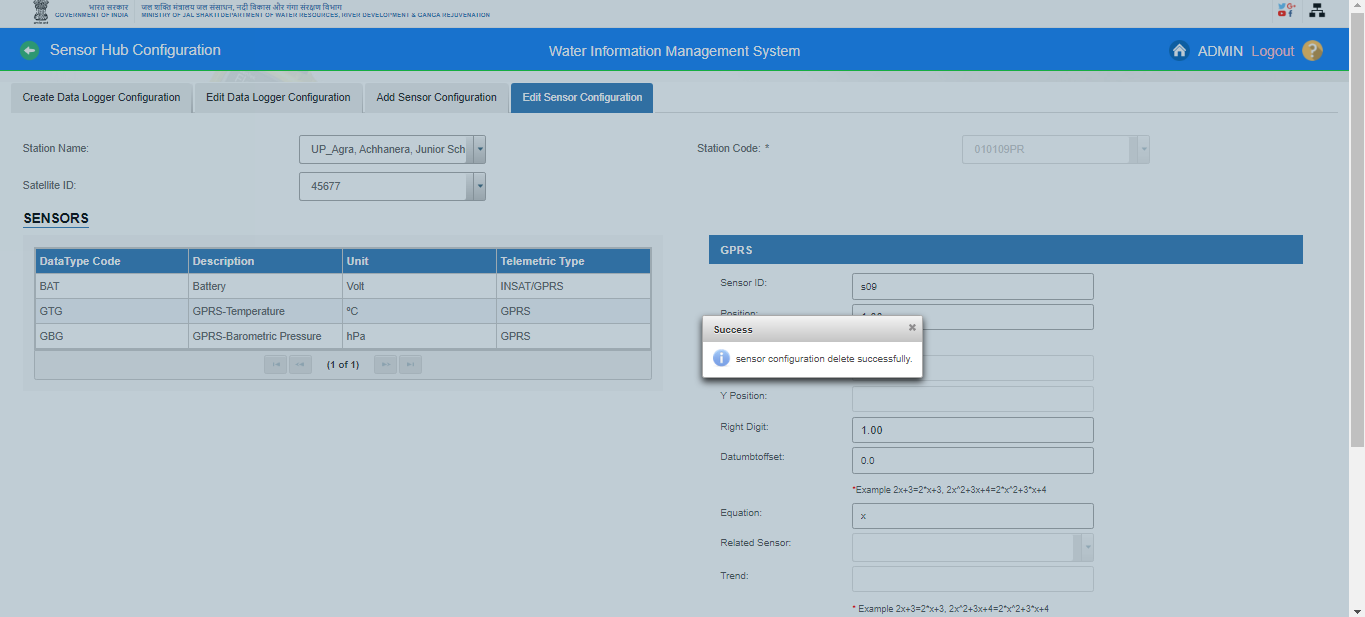 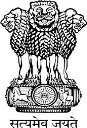 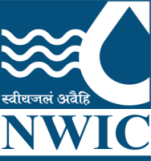 Delete the sensors from Surface Water Telemetric Stations
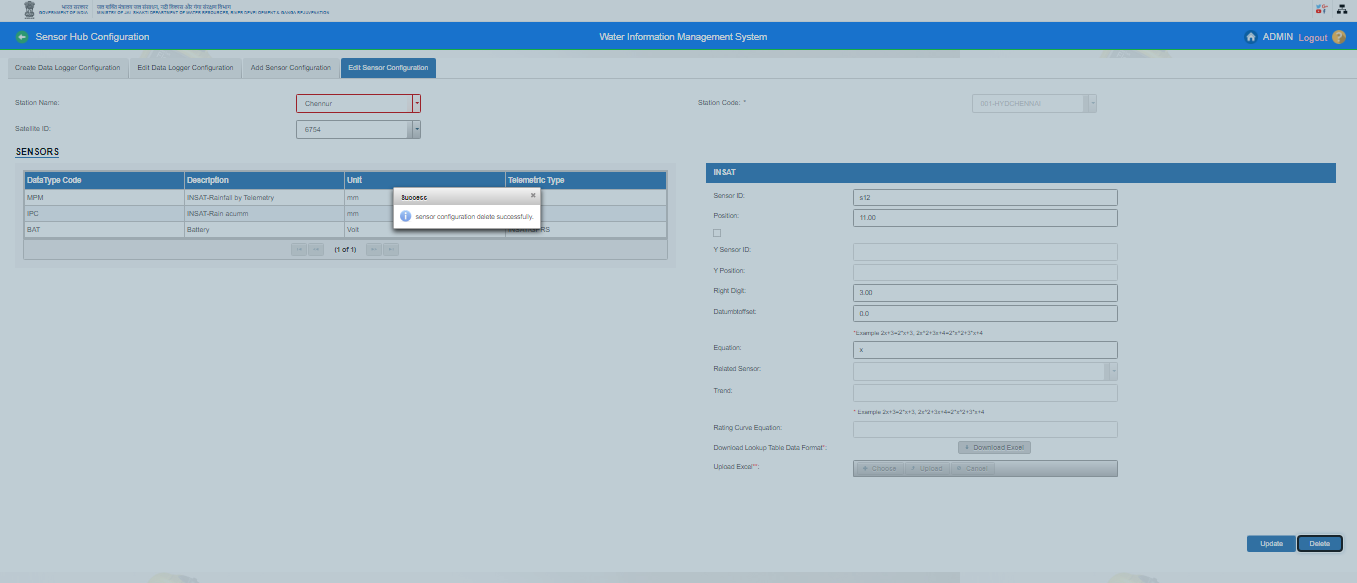 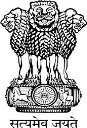 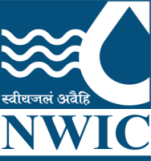 Data View – Surface Water/ Ground Water
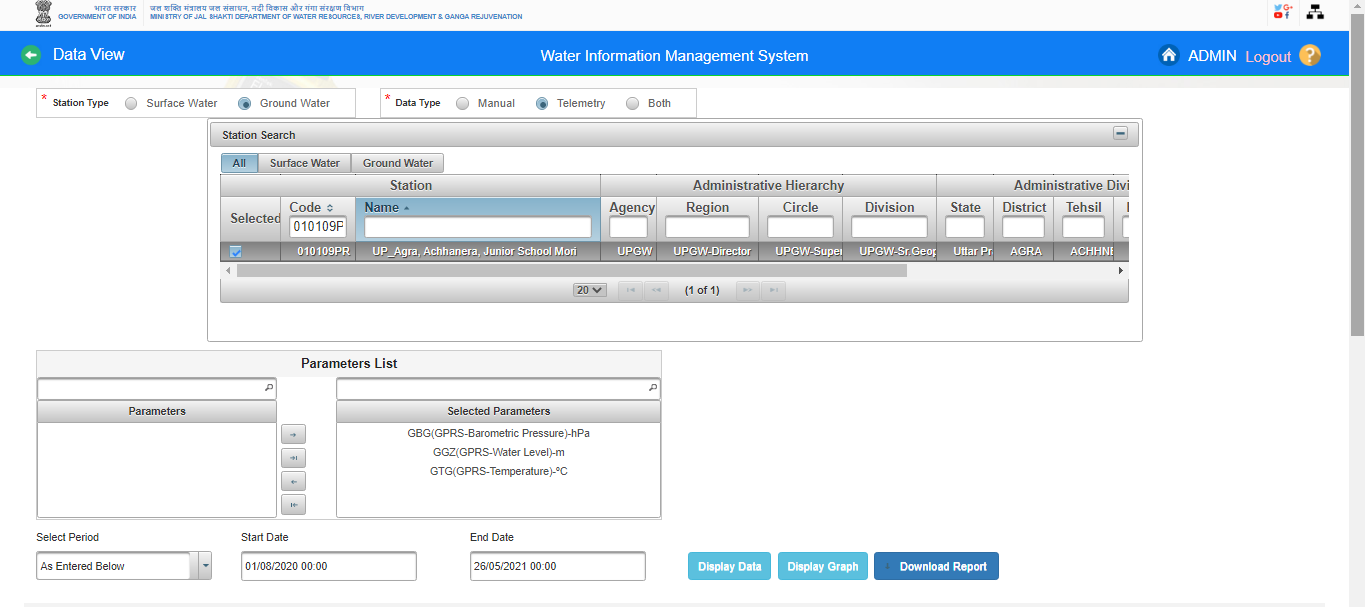 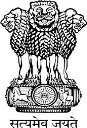 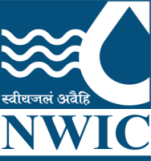 Data View – Ground Water
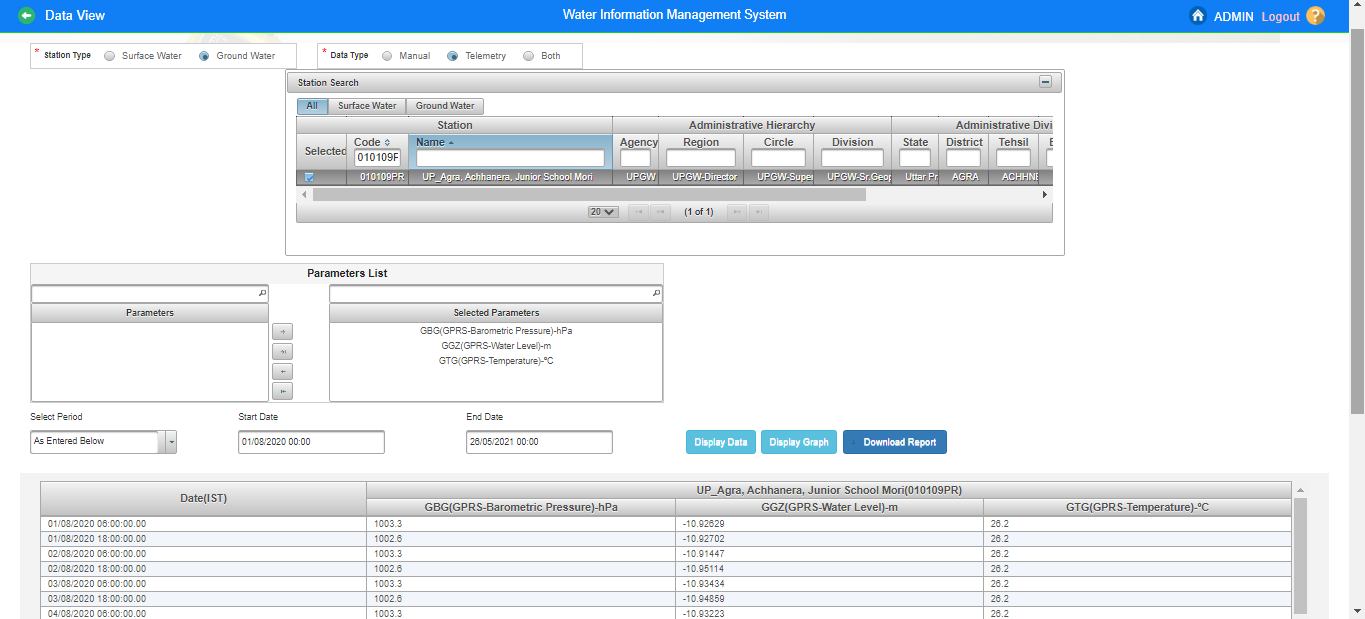 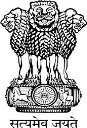 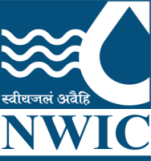 Data View (Ground Water)
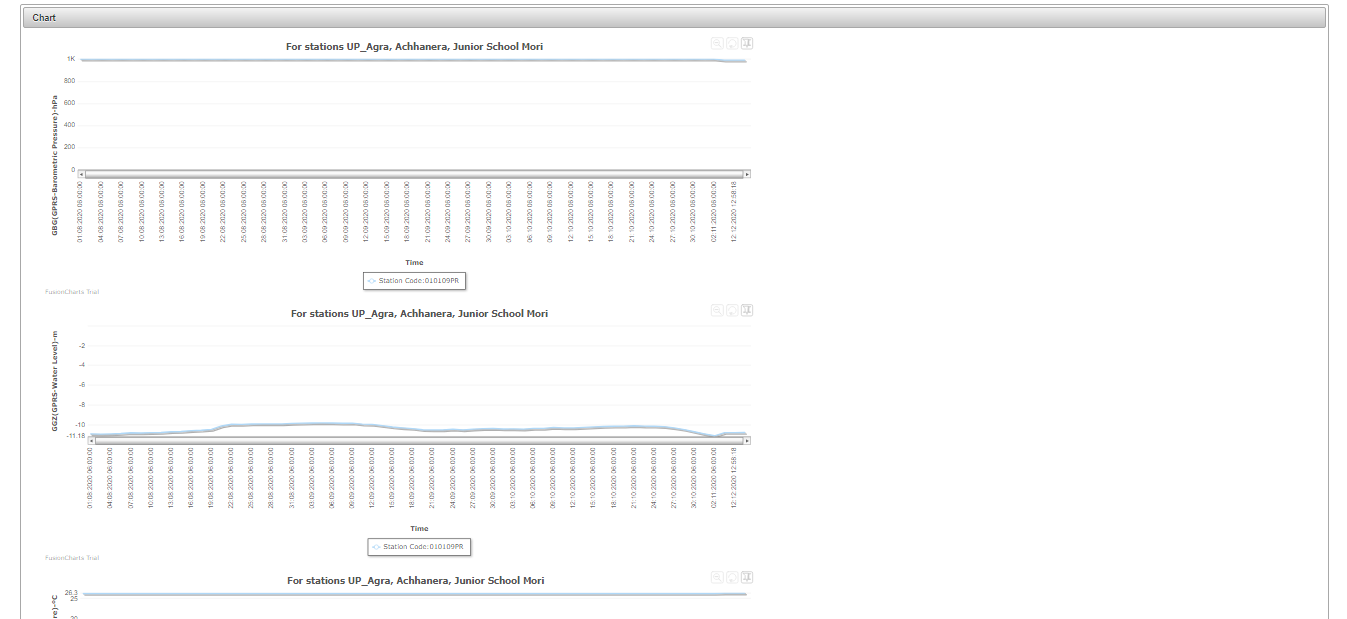 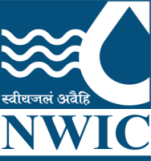 Data View – Surface Water
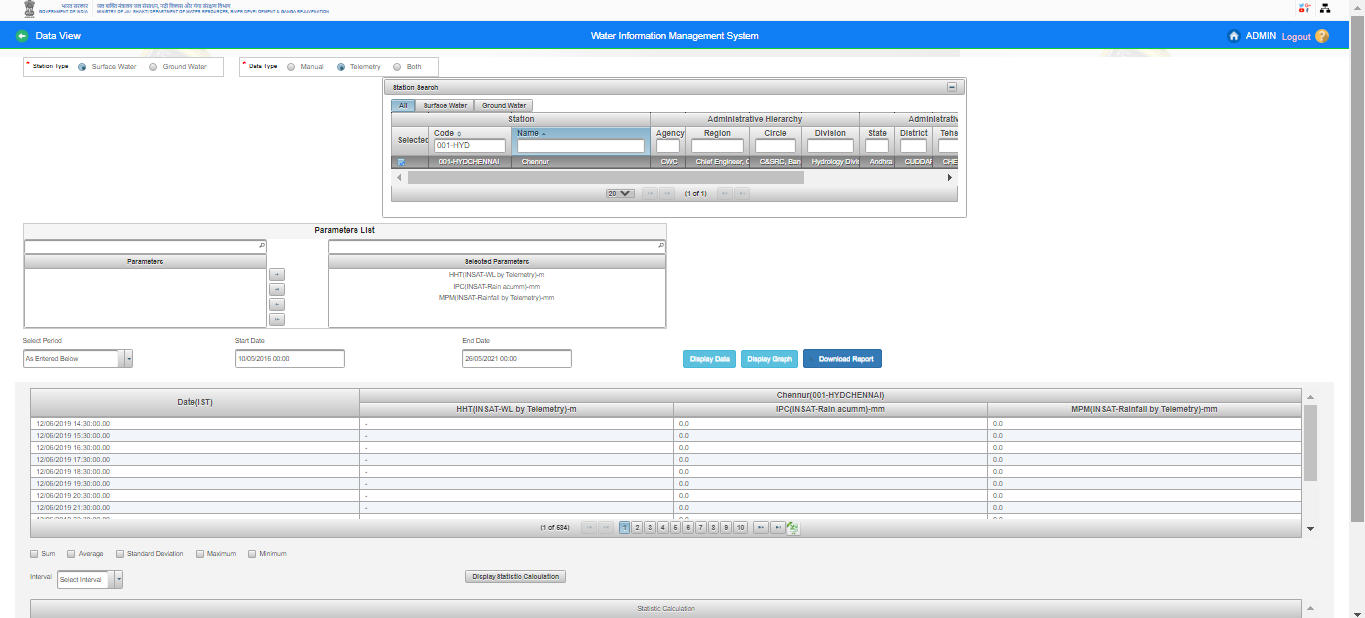 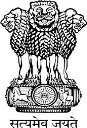 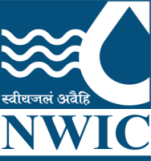 Data View
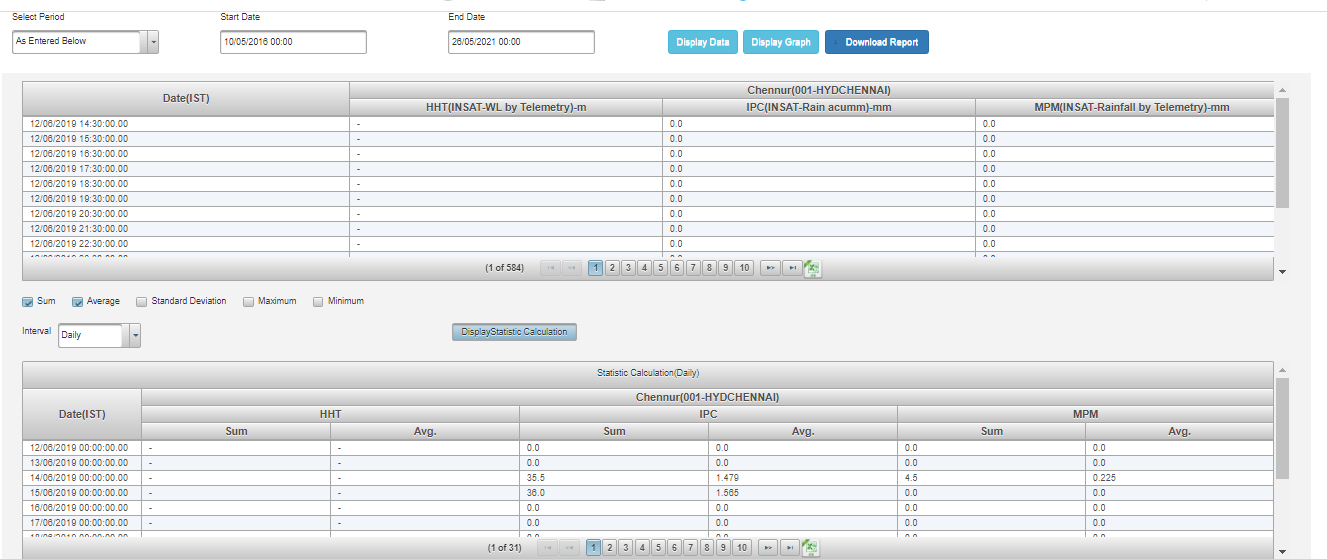 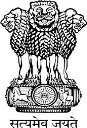 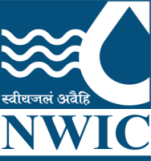 Data View
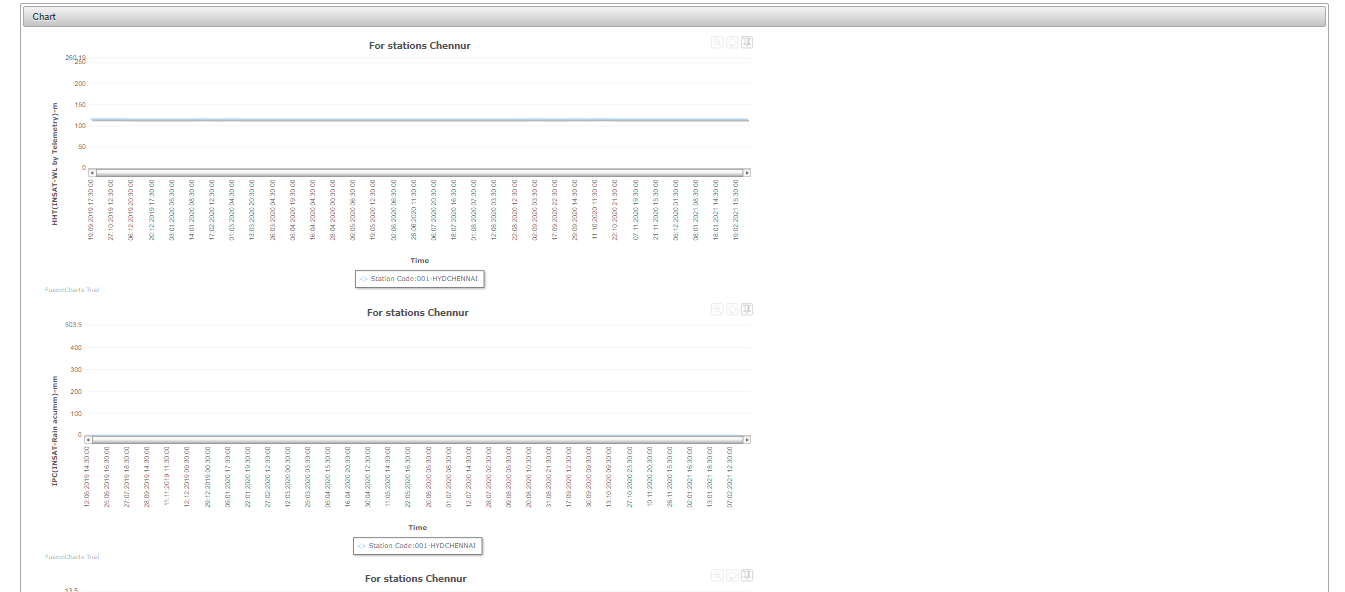 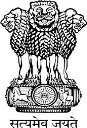 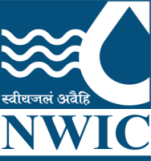 Data View Management (Surface Water/Ground Water)
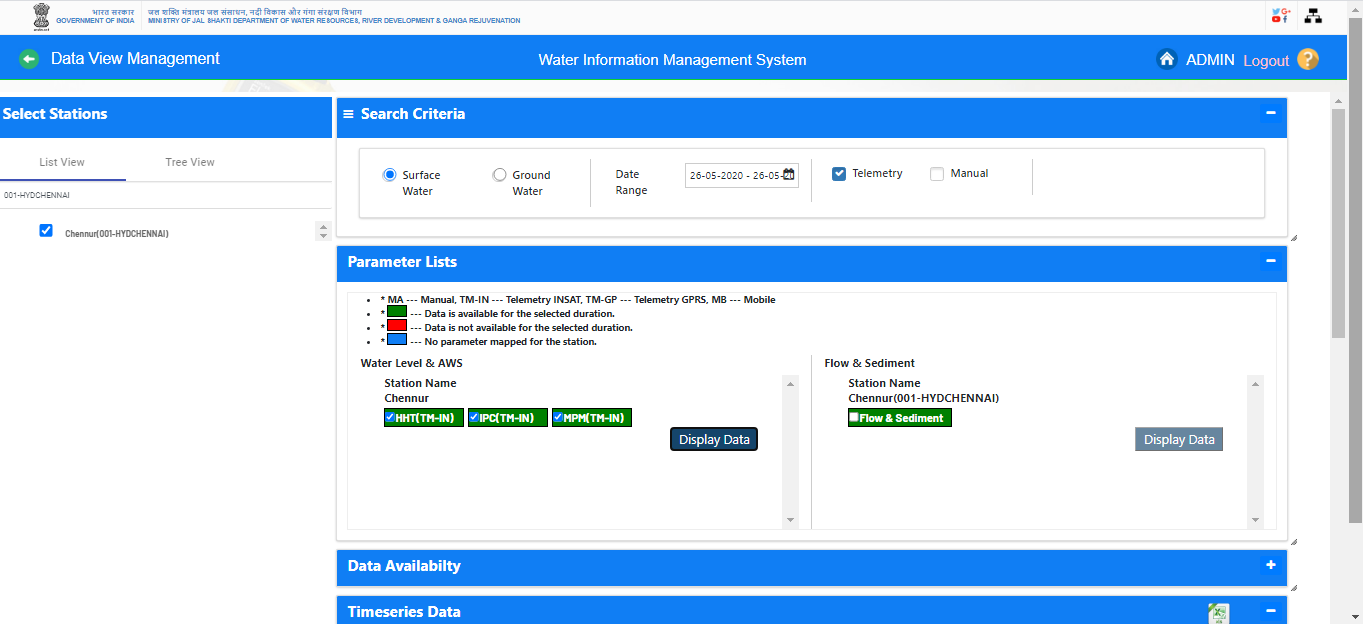 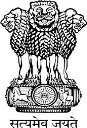 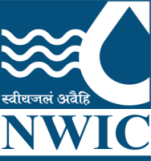 Data View Management (Surface Water Station Type)
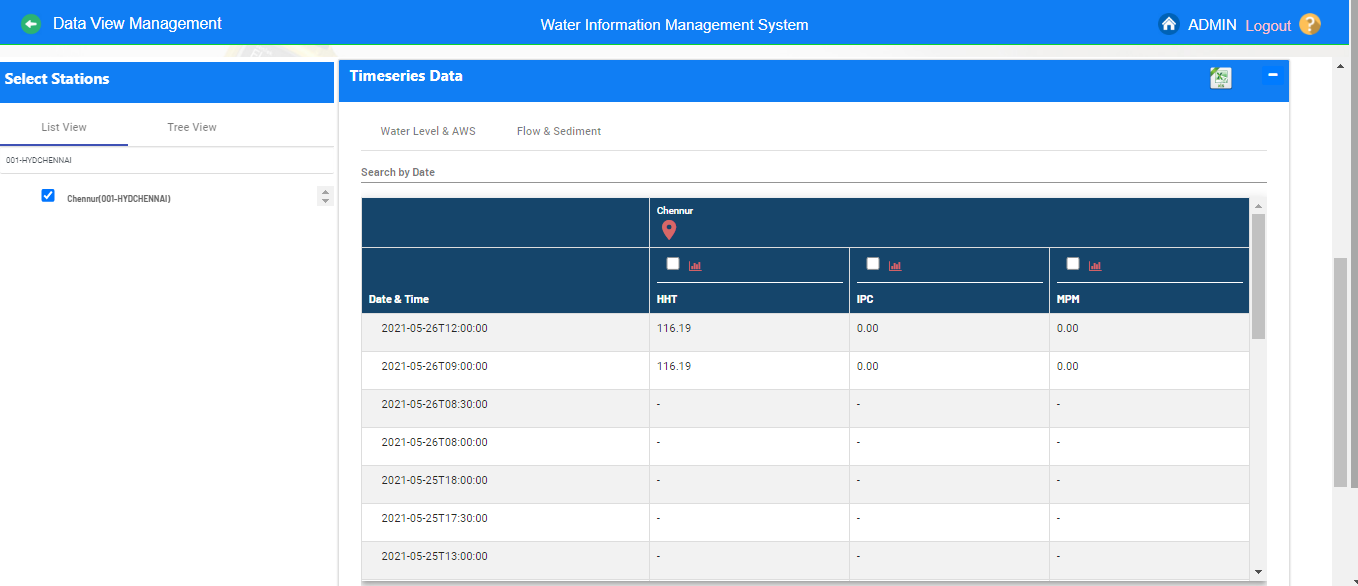 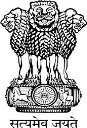 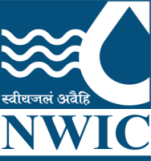 Data View Management (Surface Water Station Type)
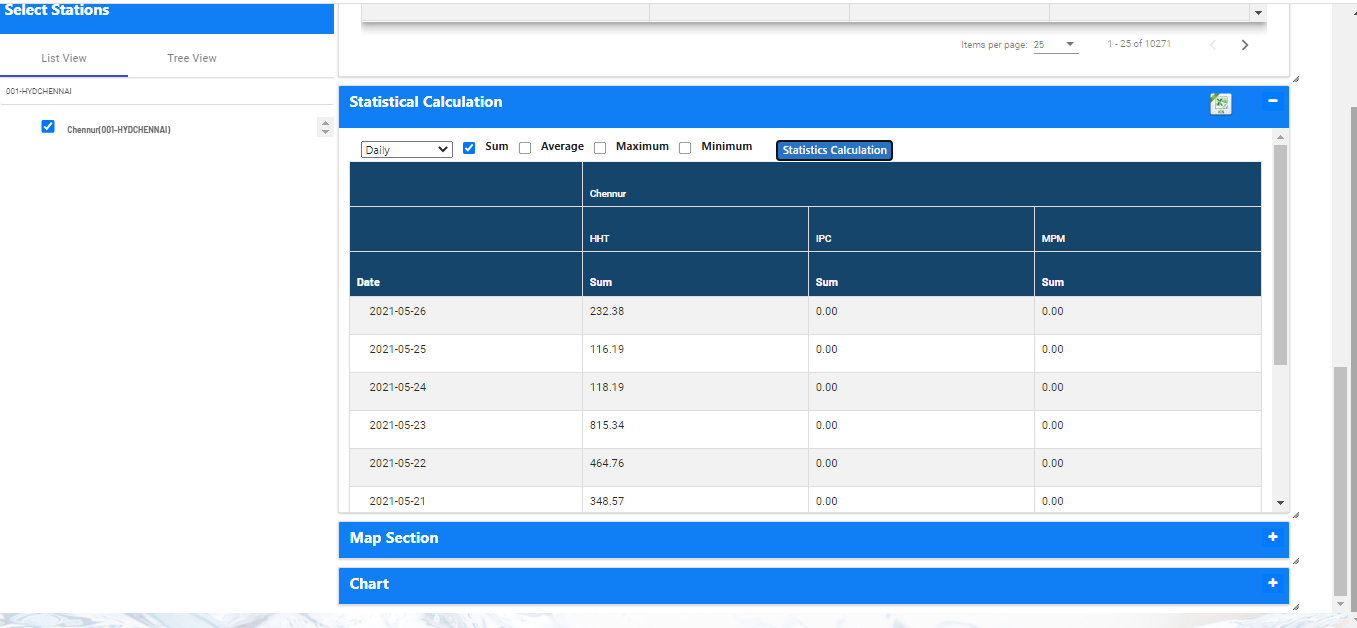 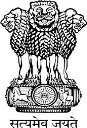 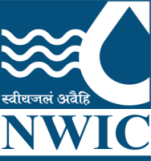 Data View Management (Surface Water Station Type)
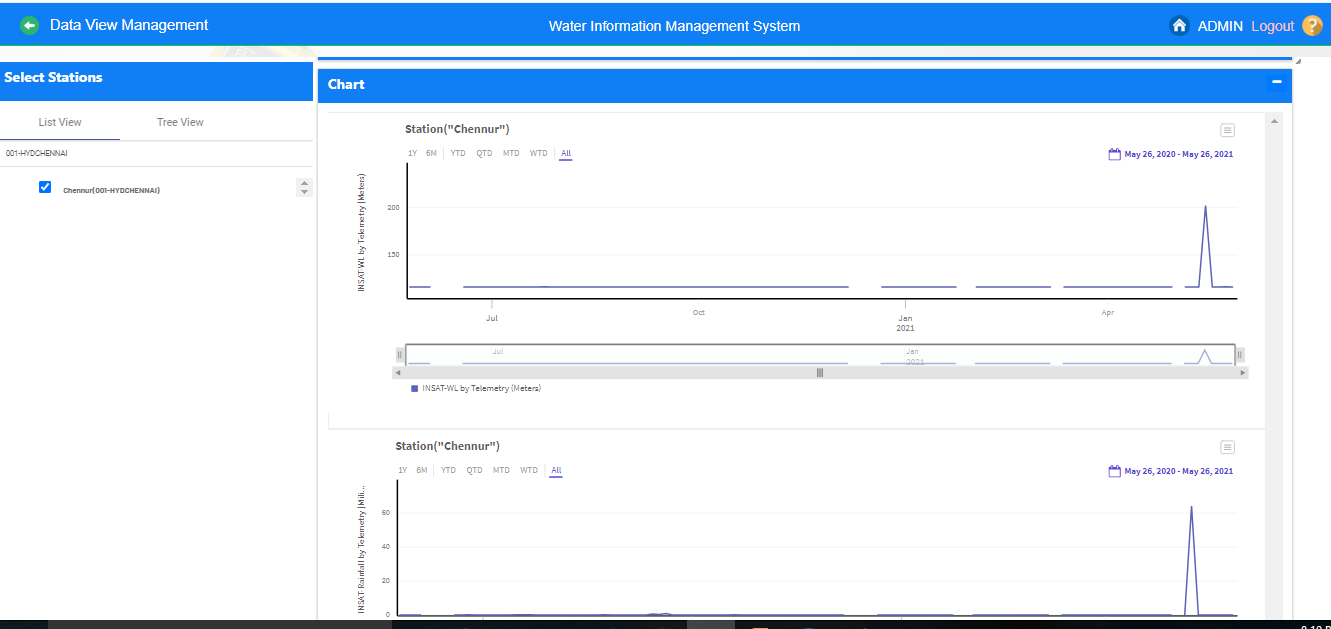 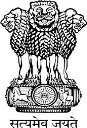 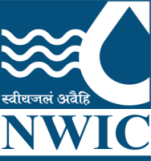 Data View Management (Ground Water Station Type)
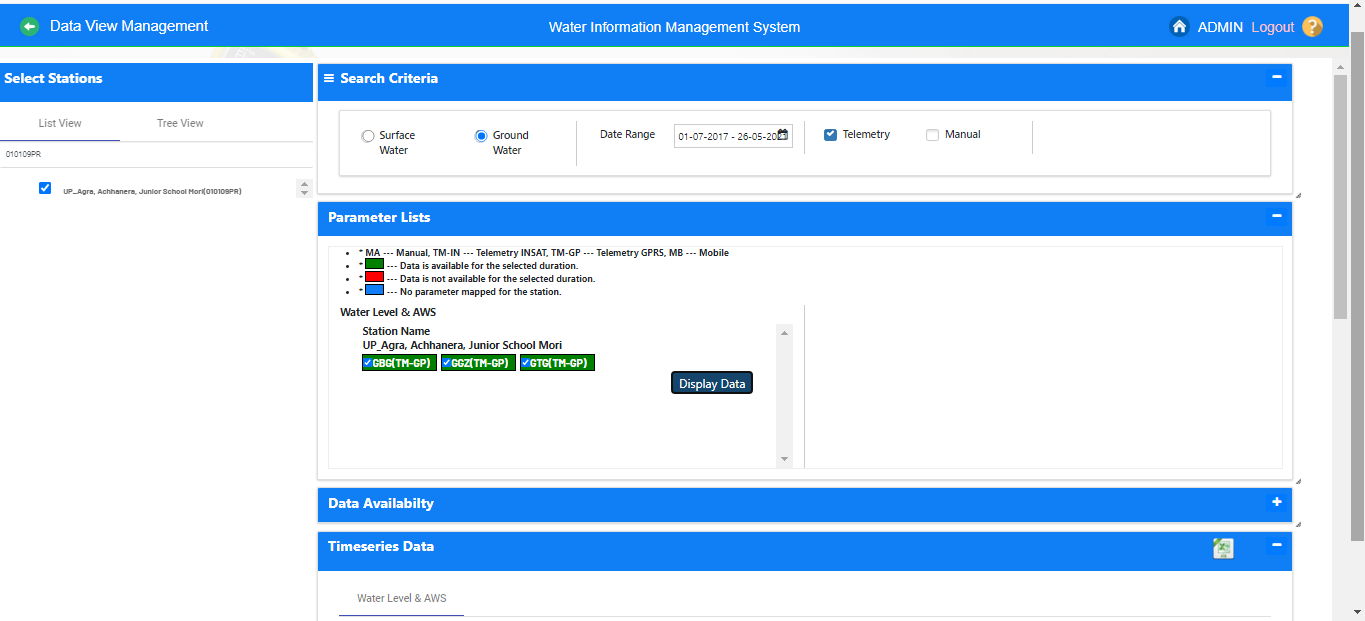 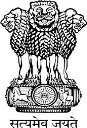 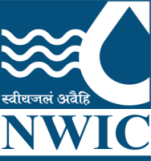 Data View Management (Ground Water Station Type)
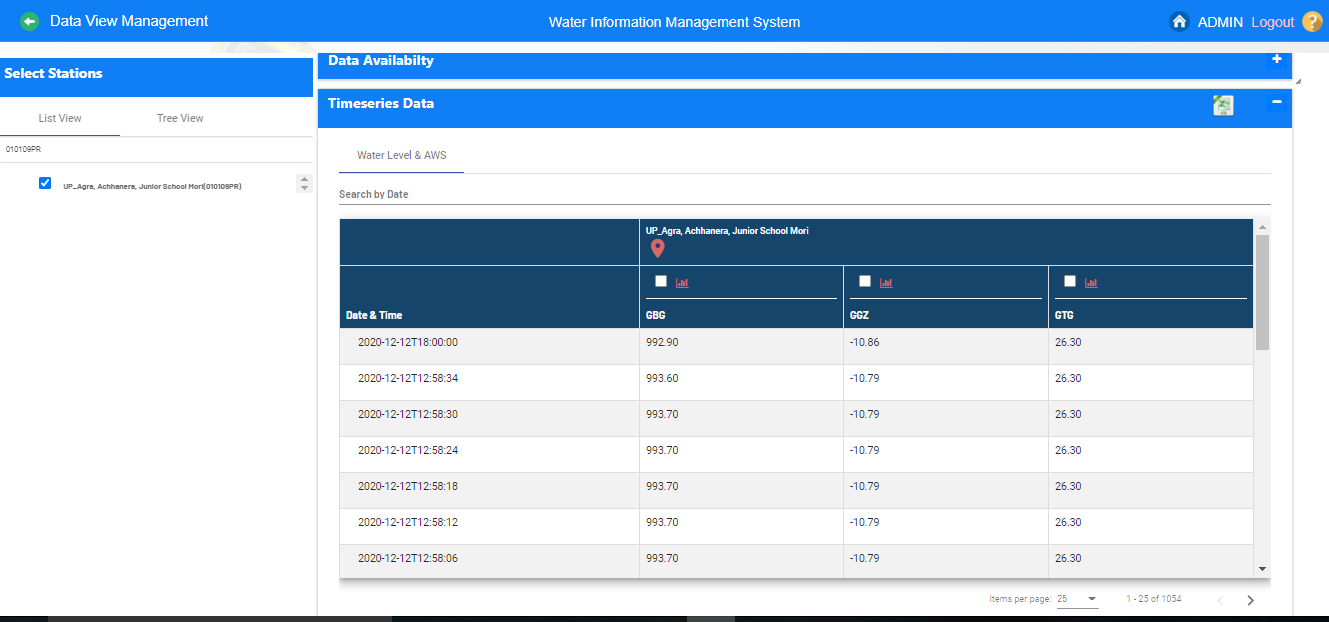 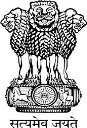 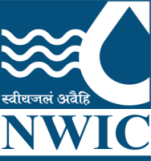 Data View Management (Ground Water Station Type)
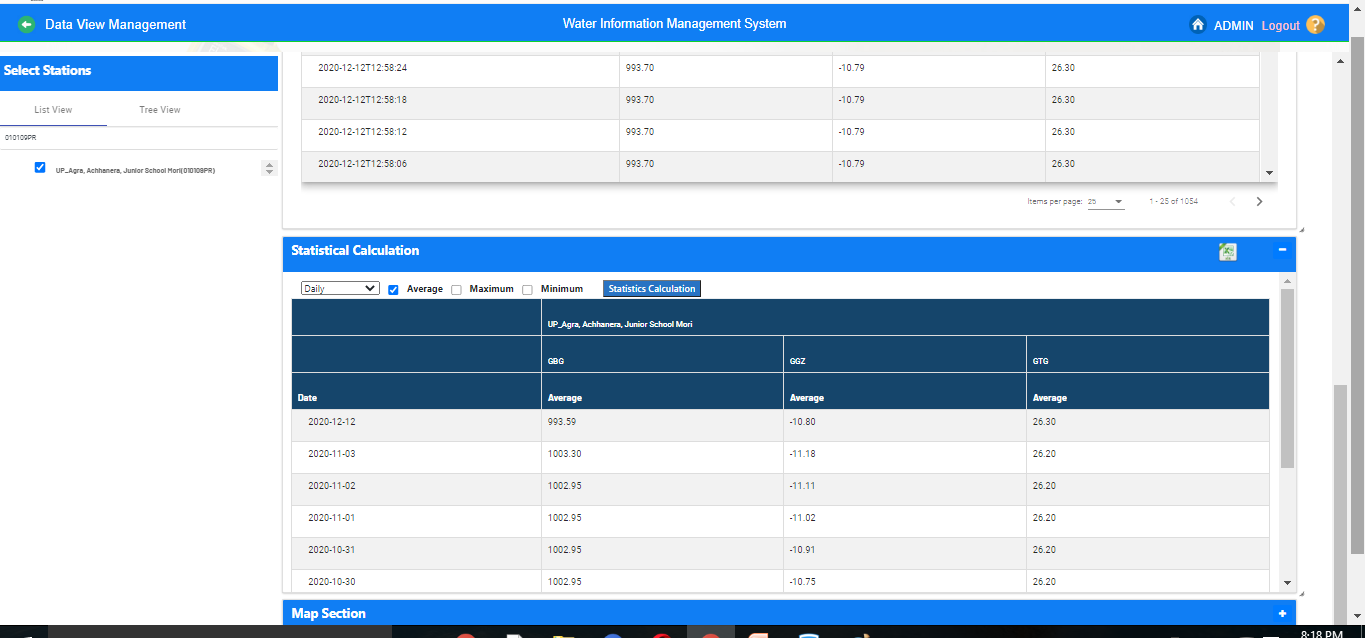 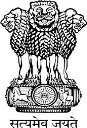 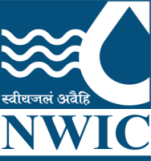 Data View Management (Ground Water Station Type)
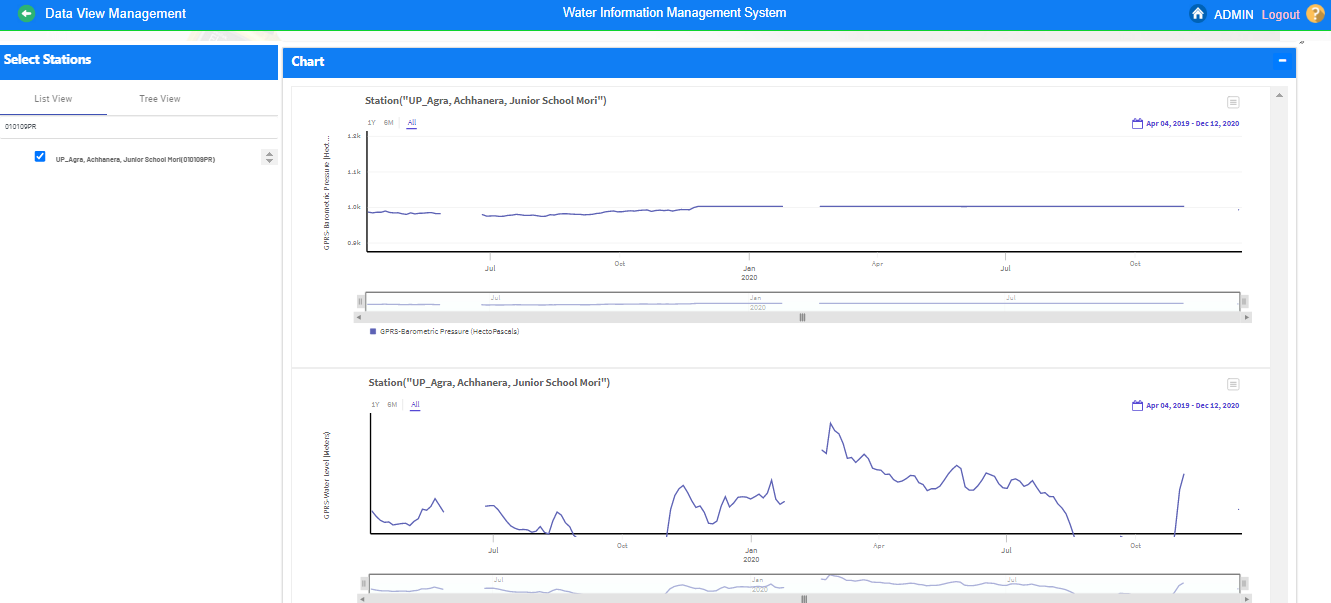 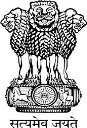 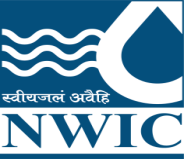 Questions and Answers with Feedback
For any query & help, you can send email on helpdesk-nwic@gov.in
THANK YOU